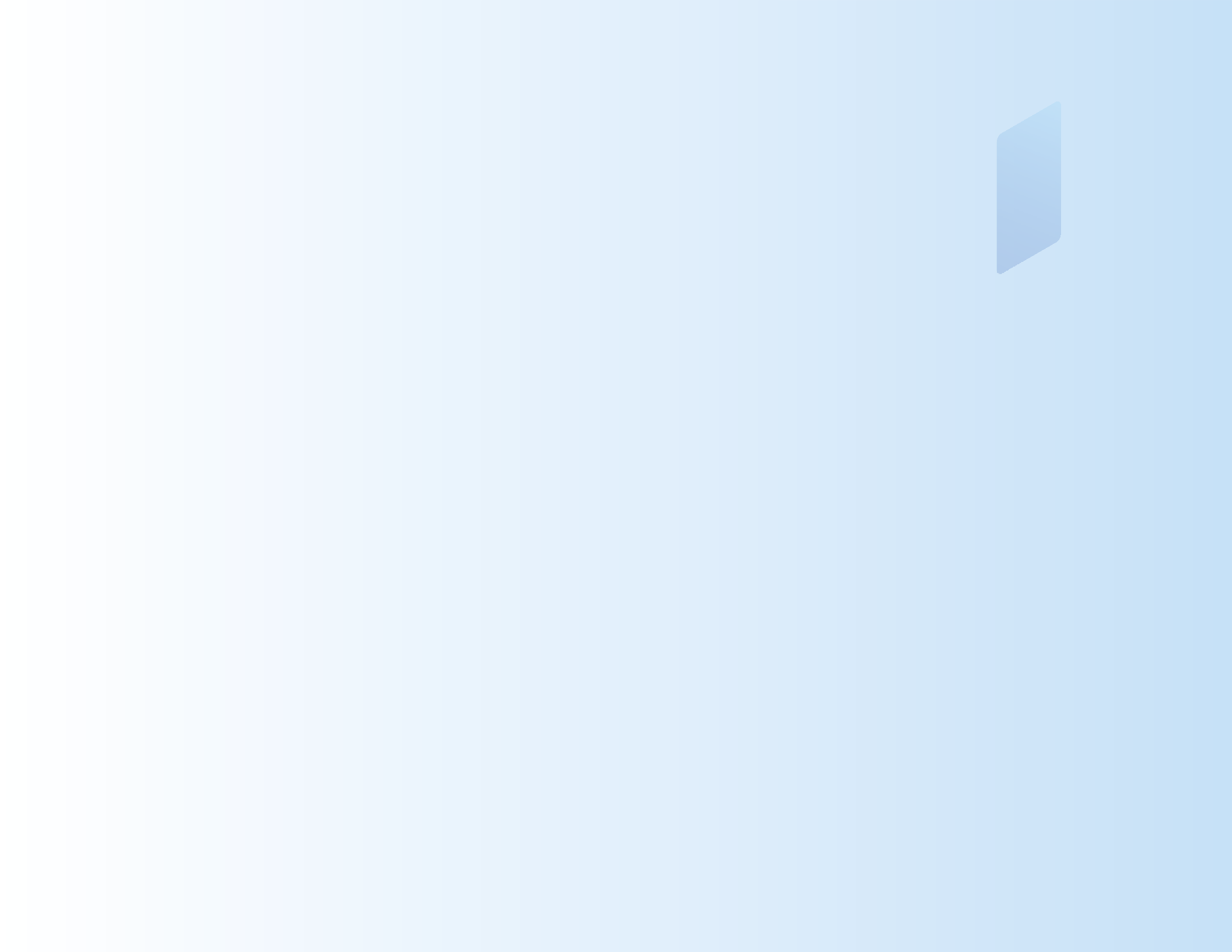 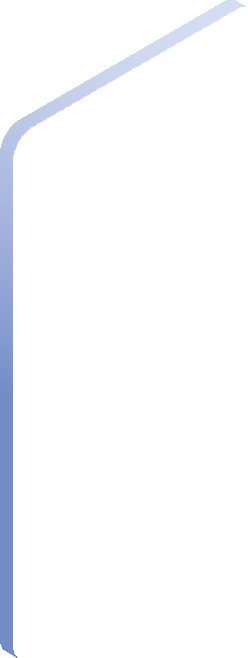 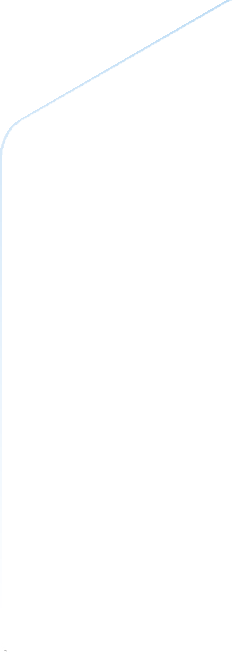 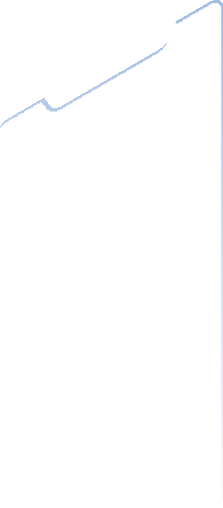 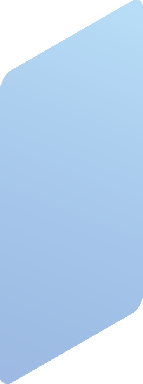 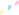 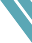 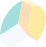 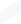 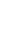 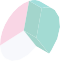 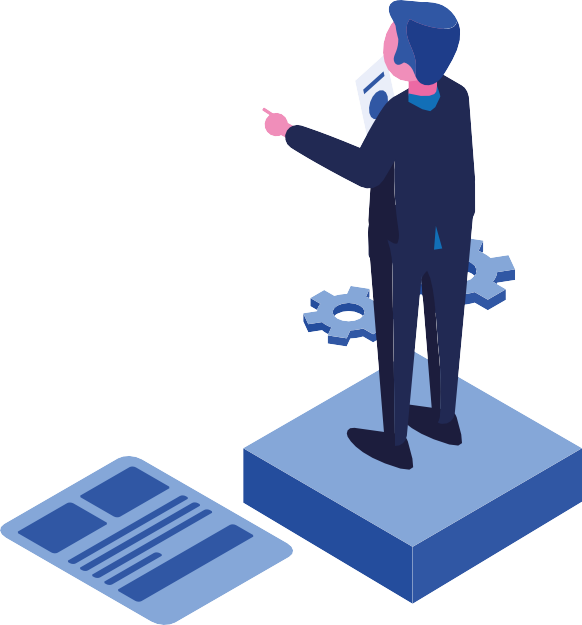 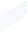 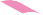 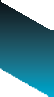 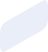 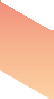 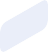 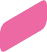 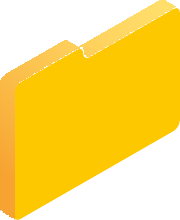 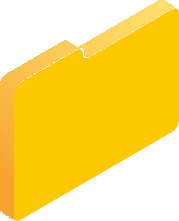 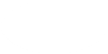 MÓDULO 4
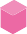 SUSTENTABILIDADE:
OPORTUNIDADES FINANCEIRAS &
RECURSOS HUMANOS
Resourcing da sua ideia:
como obter o apoio de que necessita
This project has been funded with support from the European Commission. The author is solely responsible for this publication (communication) and the Commission accepts no responsibility for any use may be made of the information contained therein. In compliance of the new GDPR framework, please note that the Partnership will only process your personal data in the sole interest and purpose of the project and without any prejudice to your rights.
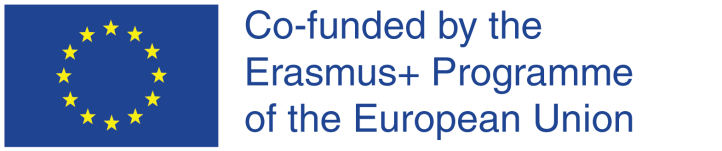 Definição
& Teoria
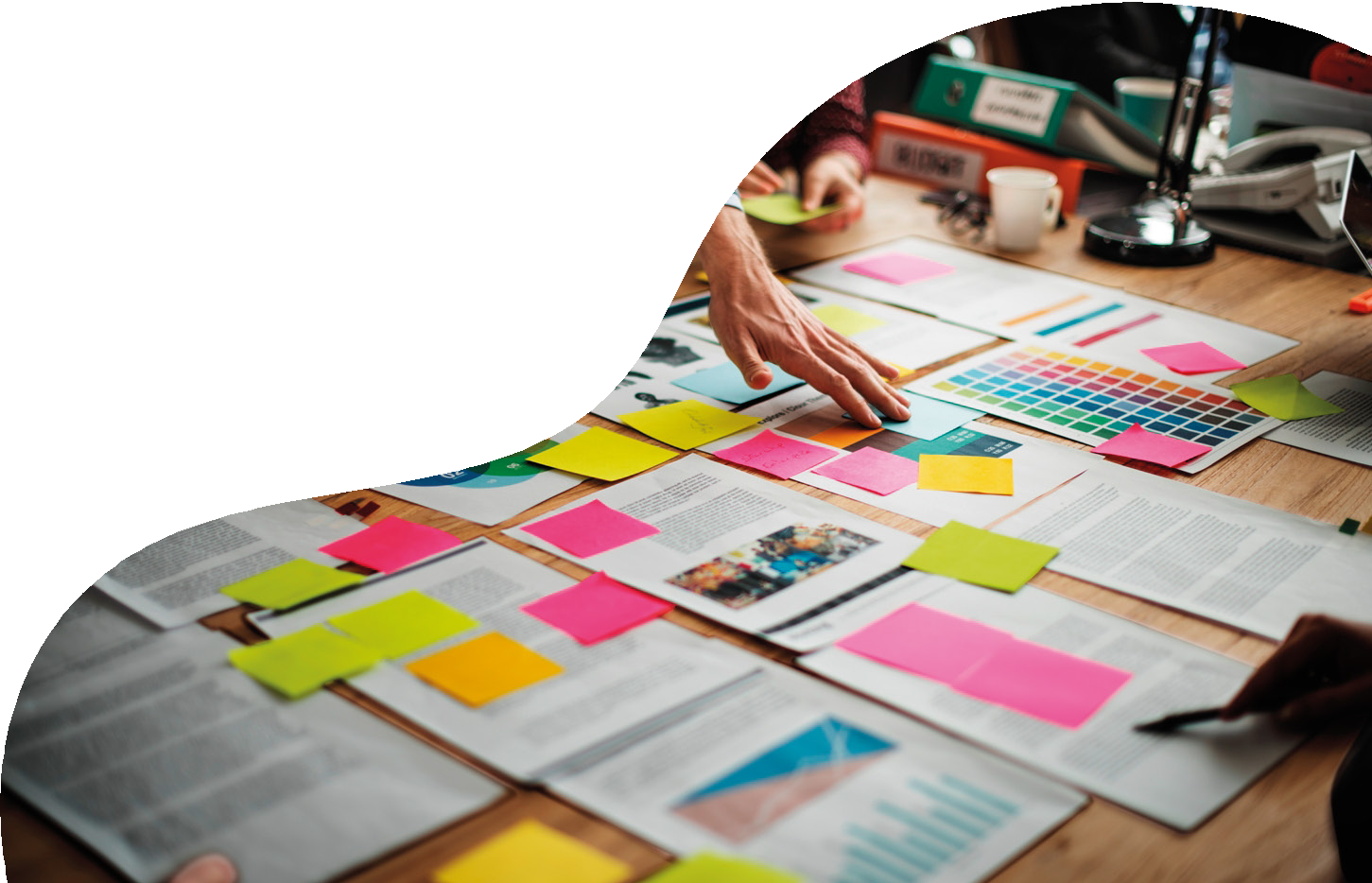 para o MÓDULO 4
OPORTUNIDADES FINANCEIRAS
Resourcing da sua ideia:
Como obter o apoio de que necessita
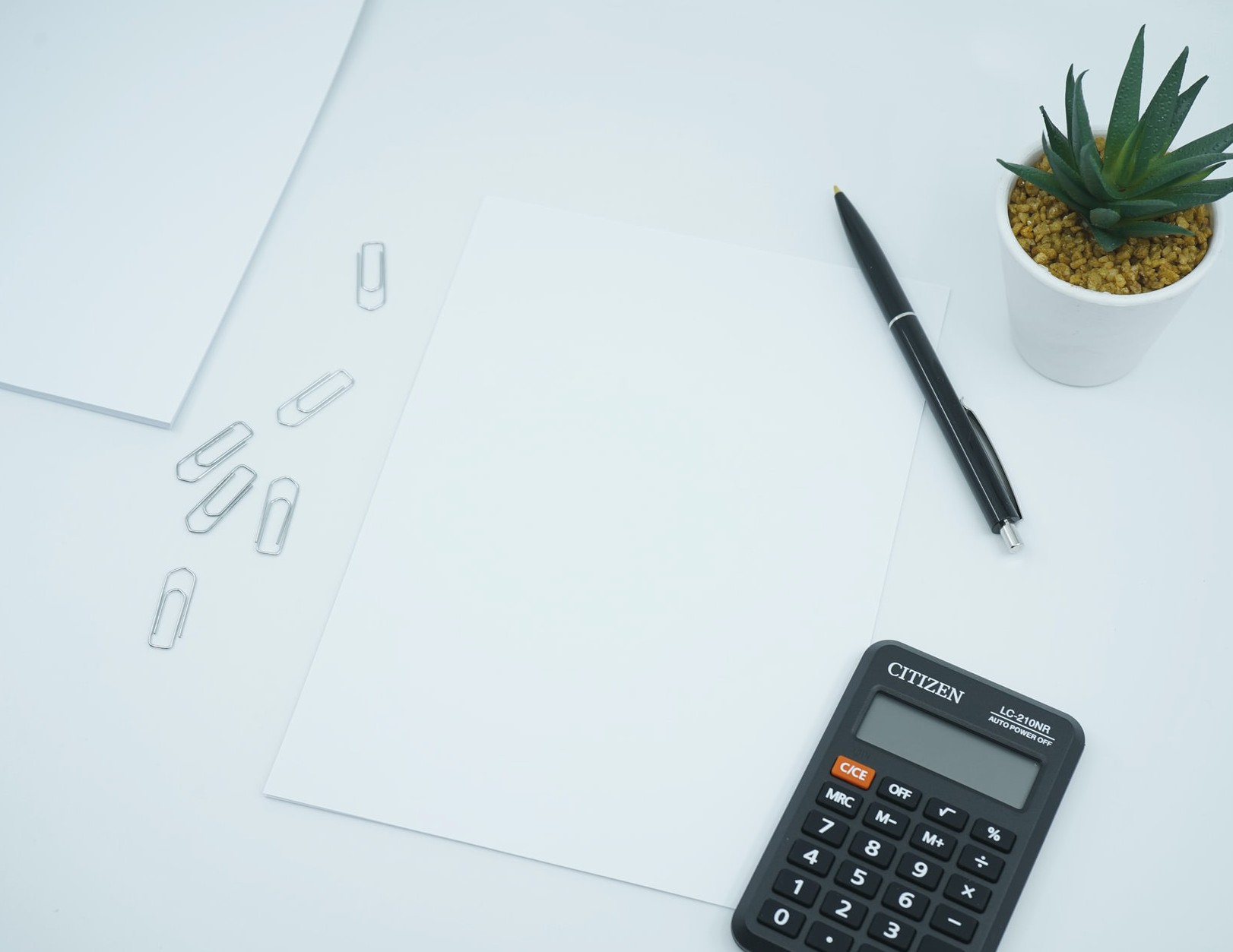 Definição
O seu negócio vai ser viável?
Pode ter lucro a um preço pelo qual os seus clientes terão todo o prazer em pagar?

O custo é a quantia necessária para produzir o produto ou serviço para venda.

O preço é o preço de venda por unidade que os clientes pagam pelo seu produto ou serviço.

O volume de negócios é a quantia de dinheiro que se leva para o negócio (gerada pelas suas vendas).

O lucro é o que resta quando tiver coberto todos os seus custos.
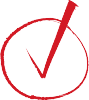 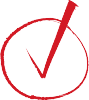 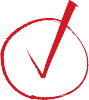 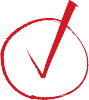 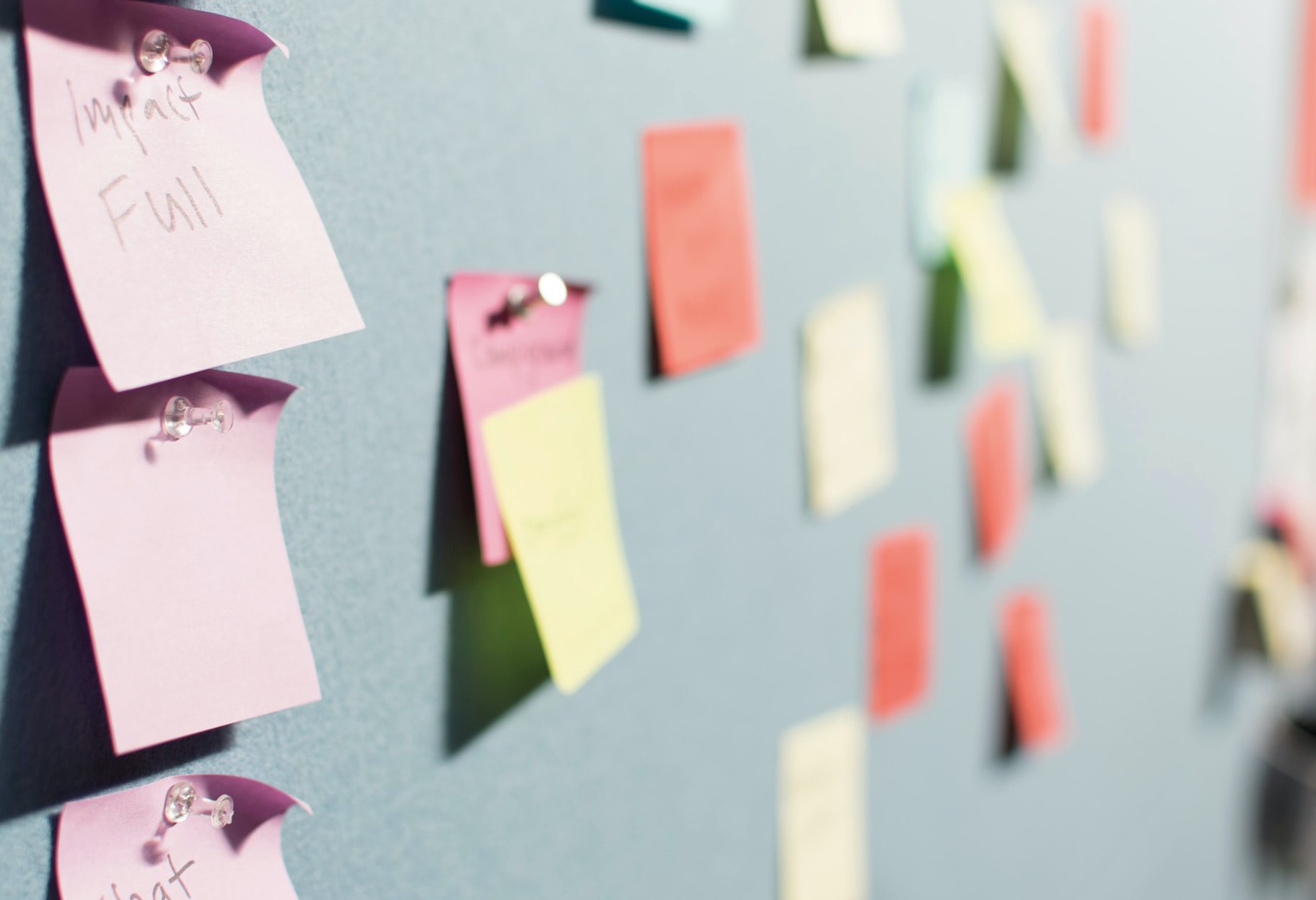 Três Factores a Considerar...
Cálculo dos seus custos
O seu custo é a quantidade de despesa que é necessária para fazer um produto/serviço.
Deve haver uma clara necessidade do seu produto ou serviço (ou deve criar um). Esta é a OPPORTUNIDADE.

Essa necessidade deve ter potencial suficiente para criar uma DEMANDA.

Deve haver GRATIFICAÇÃO (€€) suficiente na sua ideia para poder apoiar as suas necessidades comerciais.  Muitas empresas falham (e falham rapidamente) porque não determinaram ou calcularam mal o aspecto GRATIFICAÇÃO da sua proposta de negócio.
Inclui 3 elementos:
O custo dos seus materiais necessários para fazer o serviço ou produto final.
Mão-de-obra - o custo do seu tempo na fabricação e venda do artigo ou na prestação do serviço.
Despesas gerais - os custos de estar no negócio - por exemplo, aluguer, transporte, custos de marketing.
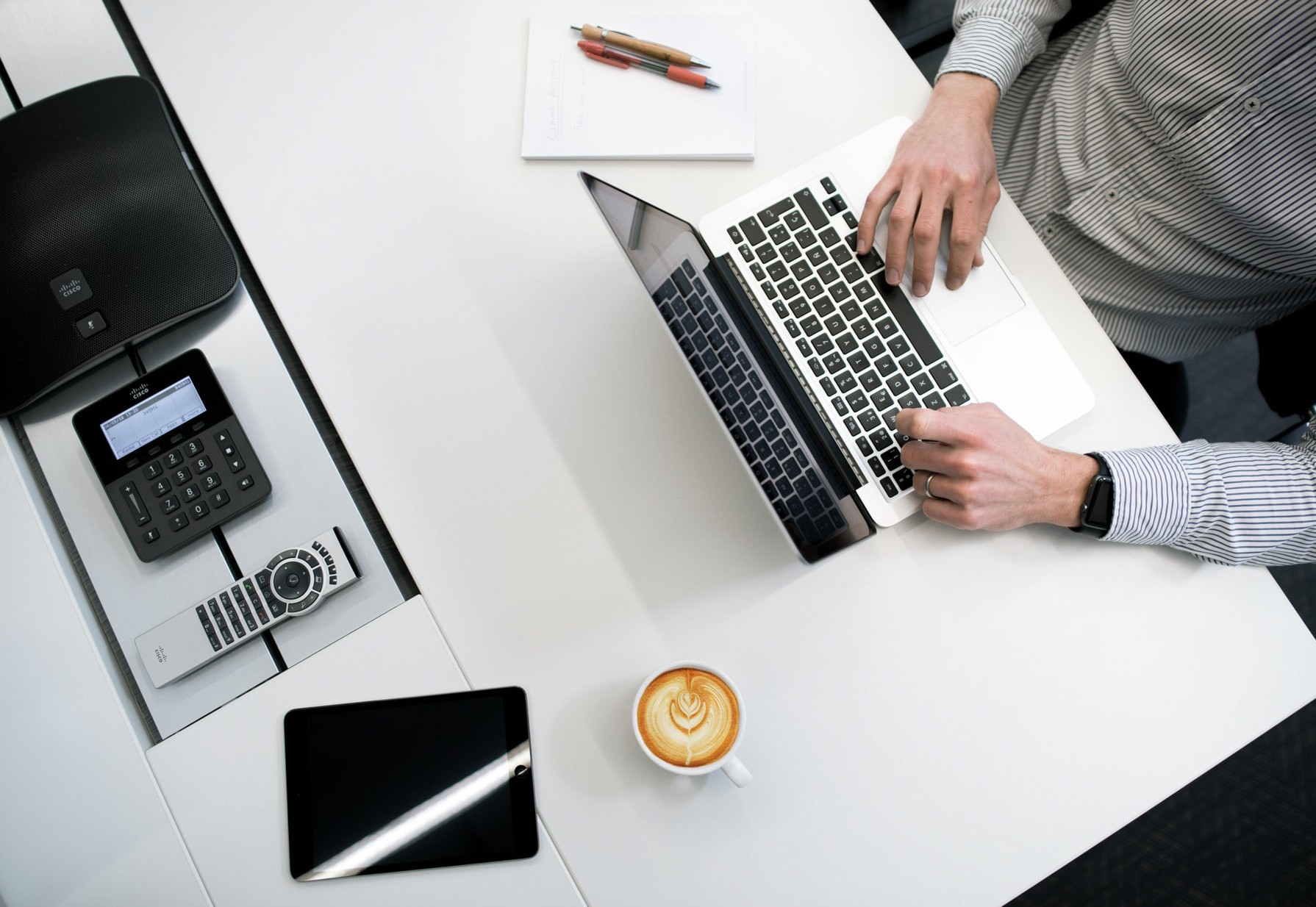 Duas formas de cálculo de custos e de preços
1. ABORDAGEM DO CUSTO TOTAL
Calcular todos os custos de um produto / serviço. Determine o número de unidades - quantas pode fabricar e mais importante, quantas pode vender (existe uma diferença!).

Dividir os custos totais por número de unidades.

Adicionar figura de lucro - o número mágico que gera o preço para o cliente.

Vantagens:
Simples de operar Garante-lhe um lucro

Desvantagens:
Não adequado para negócios flutuantes
Falta flexibilidade para a tomada de novas decisões comerciais
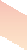 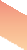 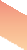 Duas formas de Cálculo de Custos e Preços (cont.)
2. ABORDAGEM DE CONTRIBUIÇÃO
Determinar o Preço de Venda - influenciado pelo mercado, por exemplo, o que o cliente pagará + o que a concorrência está a cobrar.

Dividir os custos em variáveis e fixos.

Calcular "Contribuição" - preço de venda menos custos variáveis.

Exemplo:
Os nossos concorrentes vendem a sua caneca por 2,50 euros e os clientes parecem satisfeitos por pagar este preço.
Os nossos custos variáveis para produzir a caneca são de 0,75 euros, portanto, a contribuição é de 1,25 euros que é utilizada para pagar os nossos custos fixos (renda, etc.) e uma vez que os custos fixos tenham sido pagos na totalidade, o saldo da contribuição é lucro.
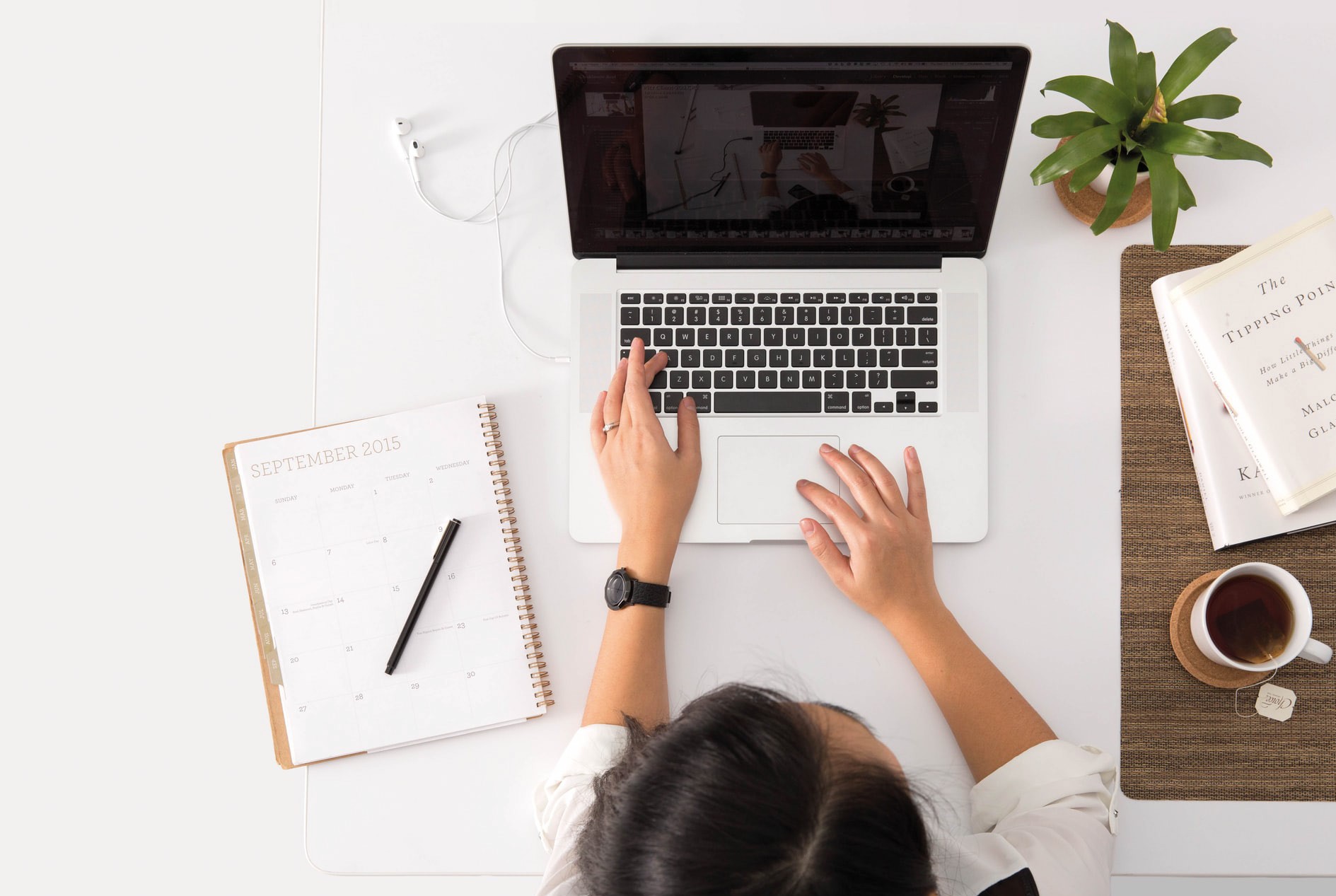 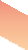 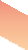 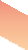 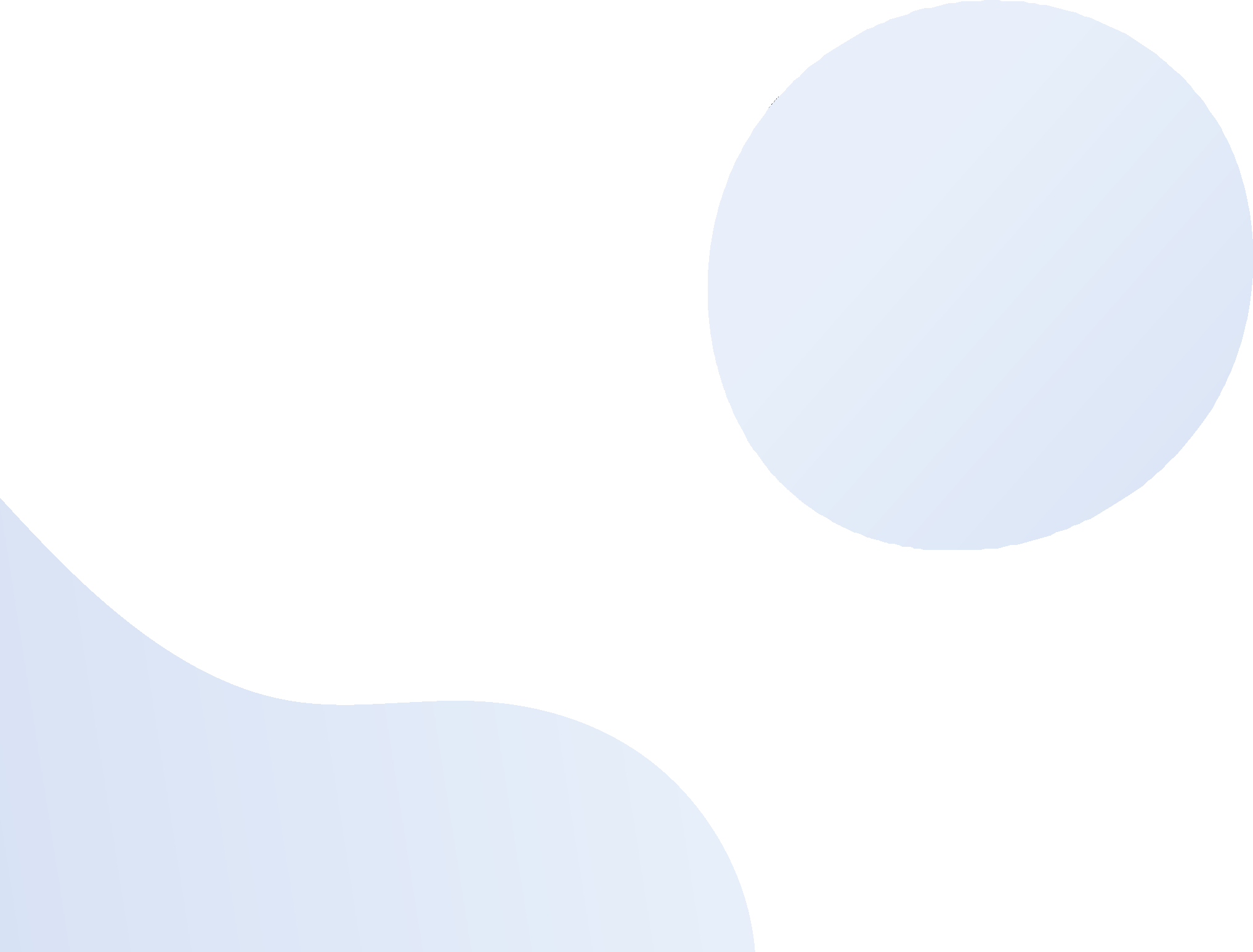 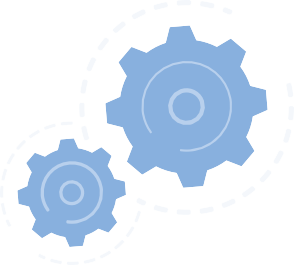 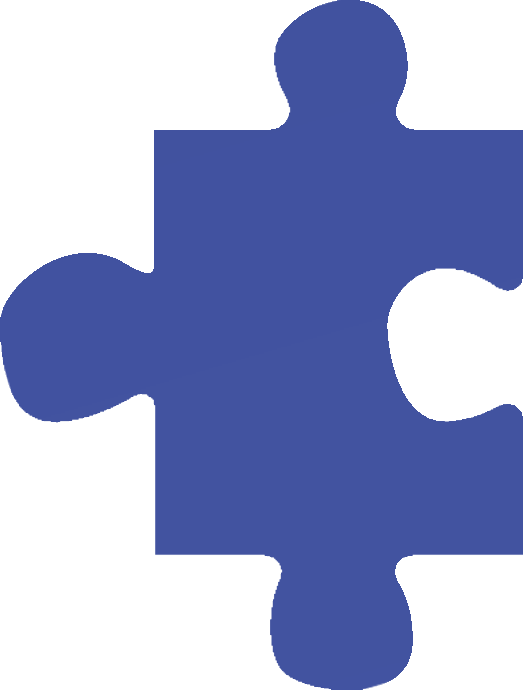 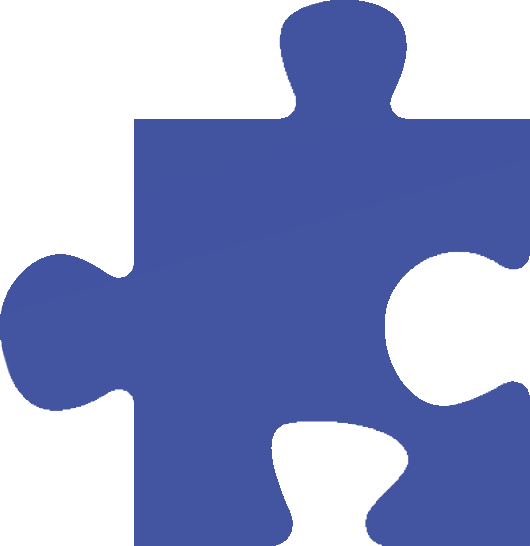 Resultado da aprendizagem
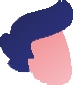 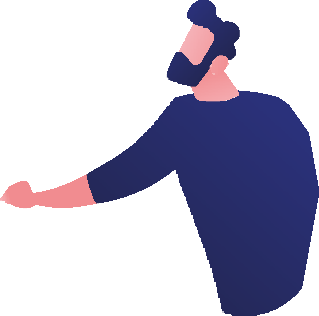 MÓDULO 4 procura oferecer um vislumbre sobre como gerir e angariar financiamento de projectos para iniciar o seu negócio.
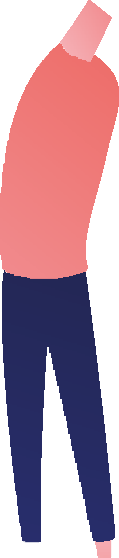 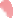 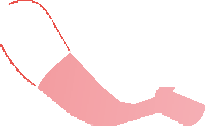 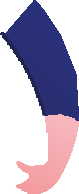 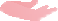 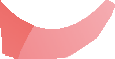 Reunimos uma selecção de fontes que reflectem sobre questões como "O seu negócio é viável?" ou "Onde pode encontrar apoio?", todas enriquecidas por exemplos da vida real.
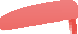 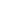 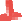 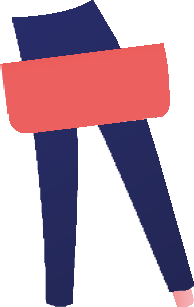 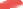 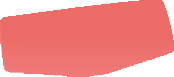 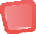 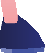 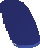 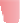 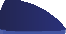 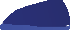 A completar este módulo...
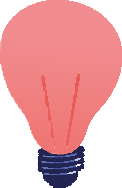 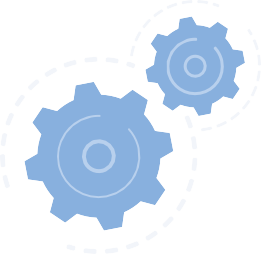 poderá localizar os recursos financeiros e fazer um planeamento básico para a viabilidade do seu empreendimento. 
O facto de os módulos utilizarem experiências de aprendizagem mais activas do que passivas, permite aos estudantes estarem mais empenhados e compreenderem as aplicações do mundo real.
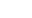 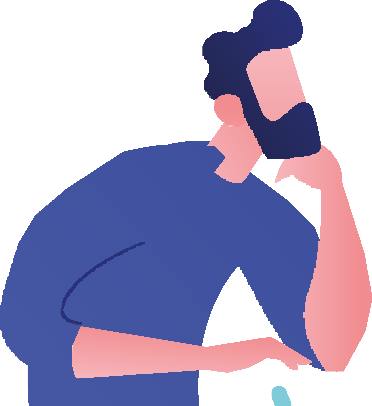 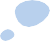 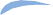 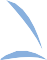 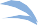 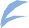 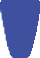 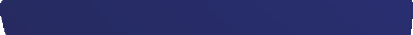 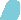 Este conjunto de módulos permite-lhe desenvolver as competências e atributos empresariais/empresariais para comercializar as suas práticas criativas e/ou conhecimentos sobre a cultura de rua.

Os recursos mencionados dão-lhe uma compreensão teórica e prática das indústrias culturais e criativas e o desenvolvimento de uma economia cultural para criar as suas próprias iniciativas criativas.

A nossa abordagem colectiva consiste em integrar o empreendedorismo nas práticas criativas relevantes para a cultura de rua e em adoptar uma abordagem "criativa" ao desenvolvimento-opção de novas empresas e à infra-estrutura que as suporta.
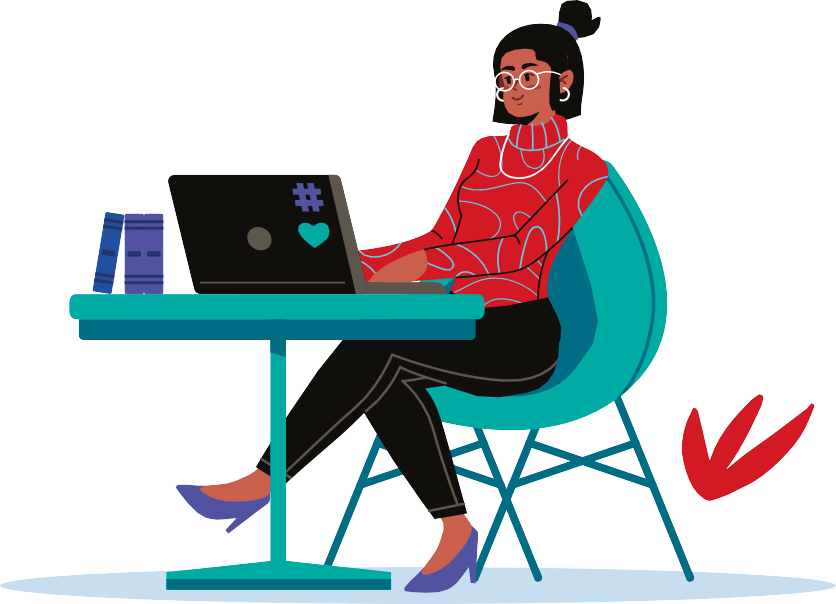 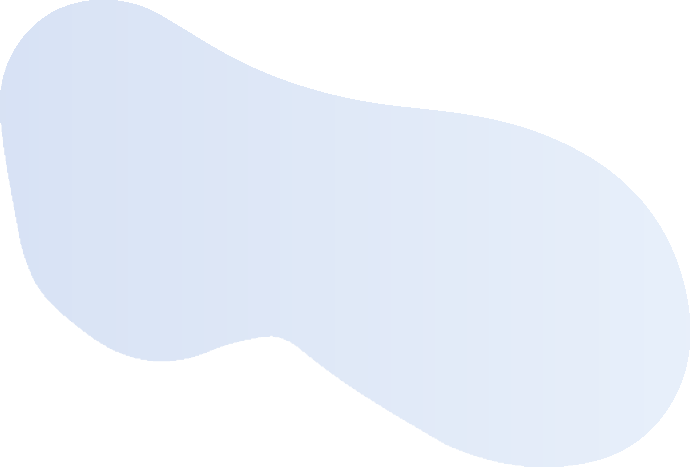 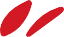 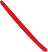 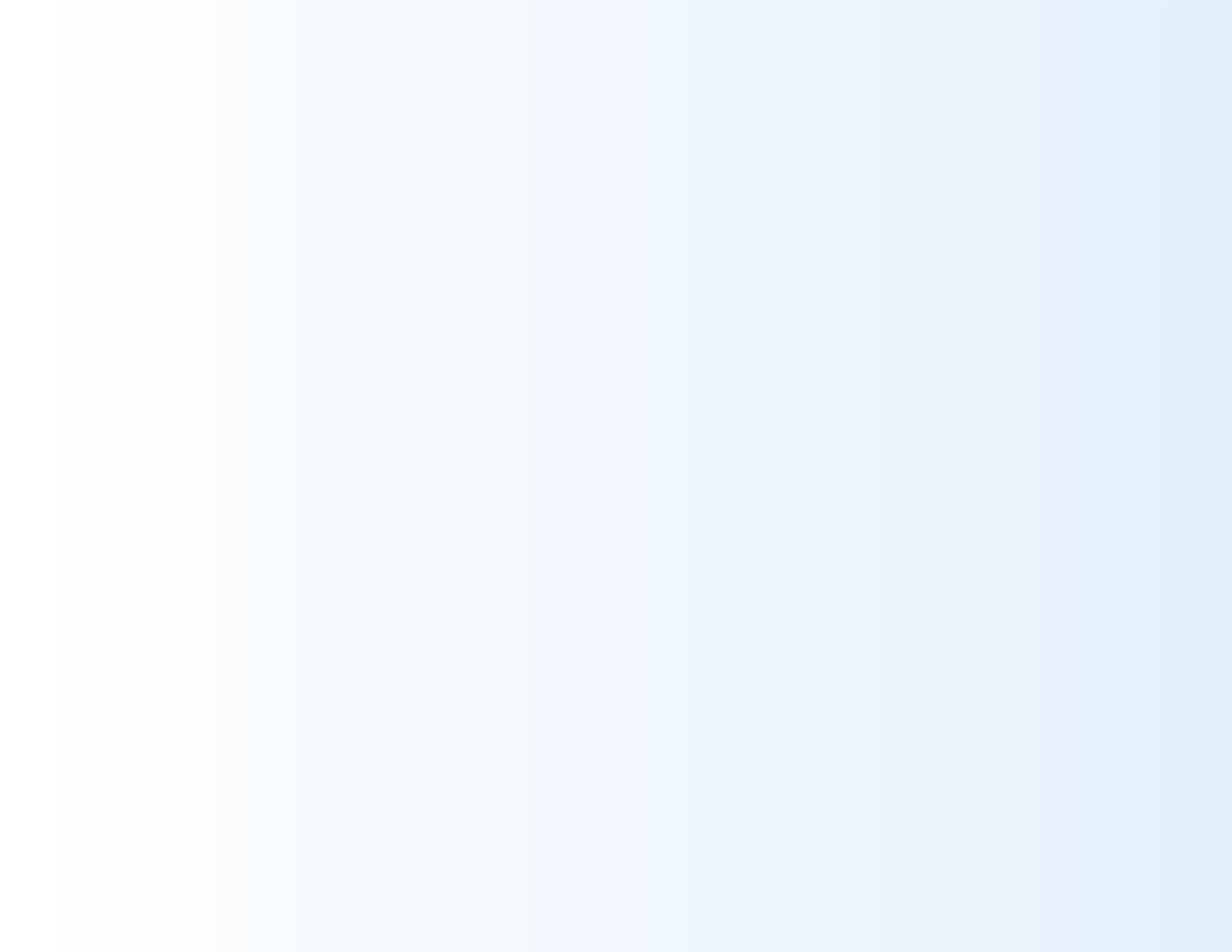 Resourcing da sua ideia:  Onde encontrar apoio
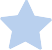 Empréstimos bancários
Tradicionalmente, as empresas em fase de arranque poderiam ter considerado ir ao seu banco para um empréstimo de capital empresarial.

Pedir emprestado na altura certa:
Se contrair o empréstimo demasiado cedo, então há hipóteses de acabar por gastar a maior parte dele para outros fins que não aqueles para os quais foi destinado. Se o tomar emprestado demasiado tarde, então poderá suspender o seu negócio, pois também terá de pagar os juros numa altura em que o seu negócio pode crescer exponencialmente.

Emprestar a quantia certa:
Se pedir demasiado pouco emprestado pode resultar em subcapitalização e isso pode trazer mais desafios para o seu arranque.
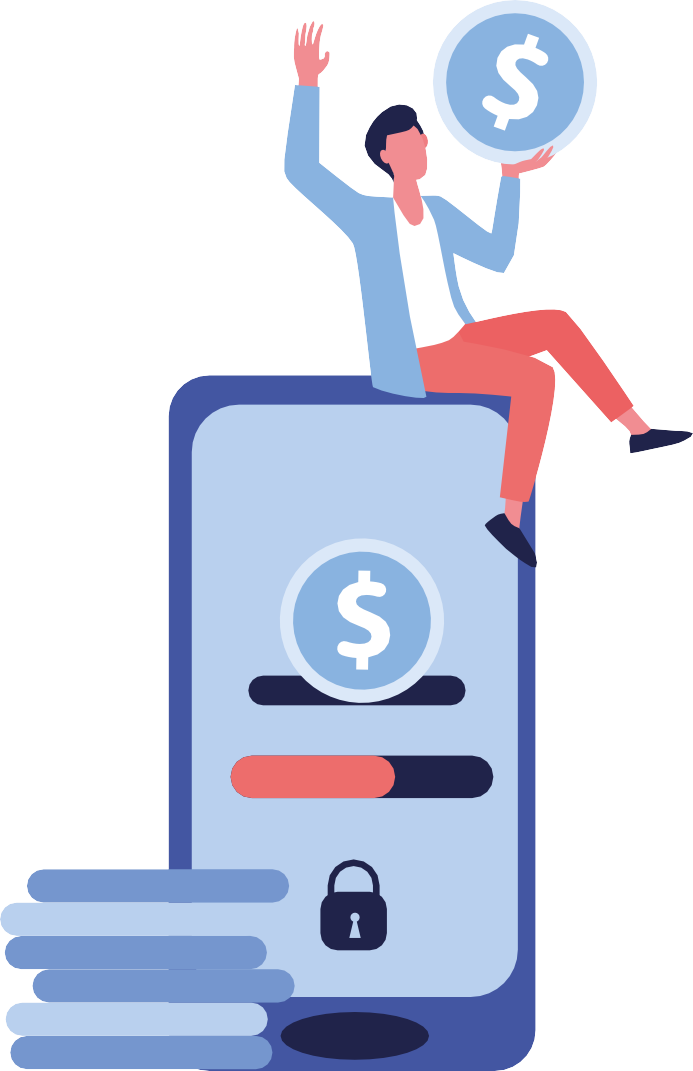 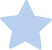 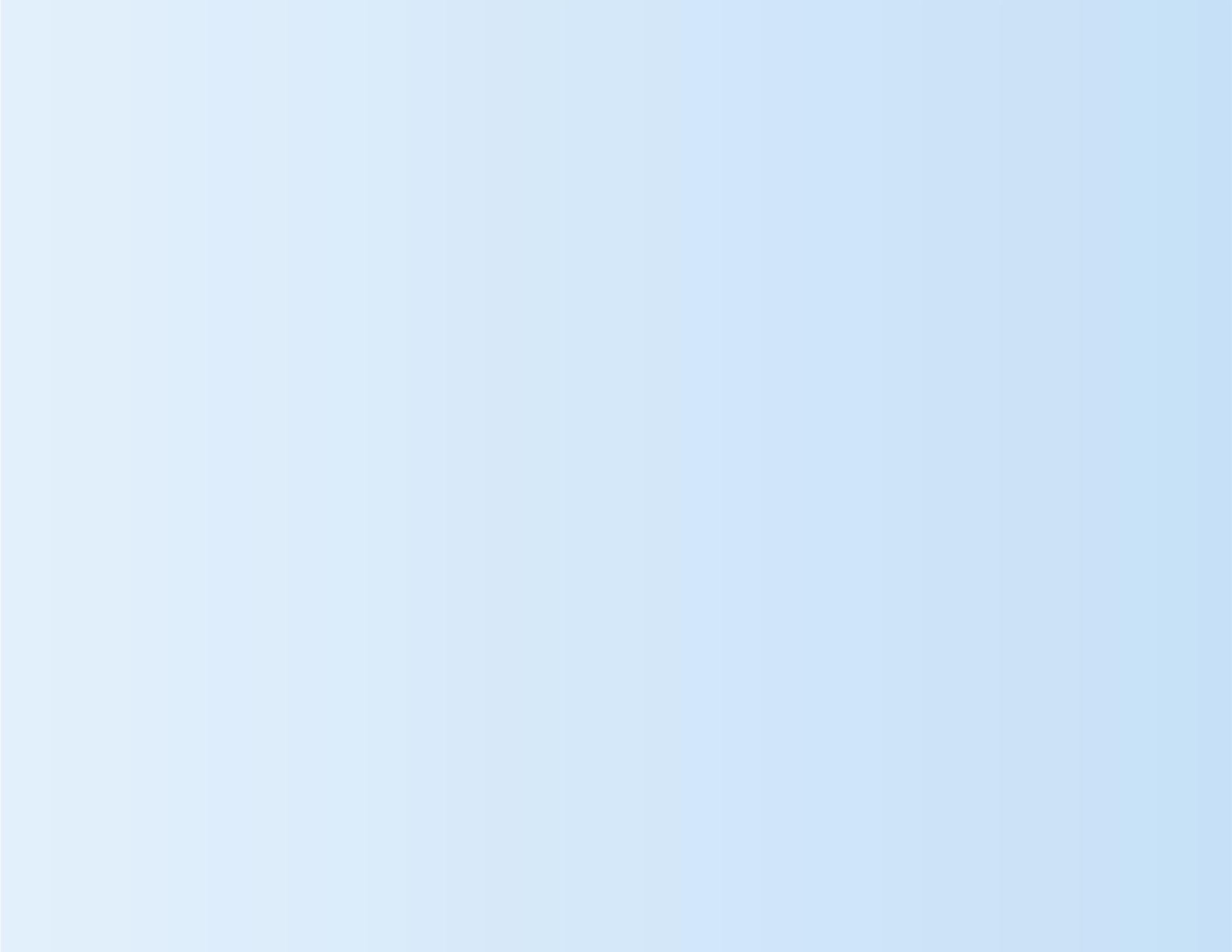 Crowdfunding
Crowdfunding é o financiamento de um novo projecto através da angariação de muitas pequenas quantias de dinheiro de um grande número de pessoas. O crowdfunding não é apenas uma excelente forma de angariar dinheiro online para uma ideia ou projecto de negócio, mas simultaneamente construir uma comunidade e melhorar a visibilidade/credibilidade para si e para o seu negócio.
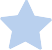 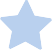 Será o Crowdfunding o mais indicado para o seu negócio?
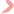 O Crowdfunding adapta-se a certos tipos de empresas - geralmente 
Start-ups ou empresas em 
fase de arranque - que procuram quantidades relativamente pequenas de
dinheiro.

O crowdfunding tem uma maior taxa de sucesso em certos sectores, por exemplo, criativo, artesanal e
alimentar.
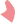 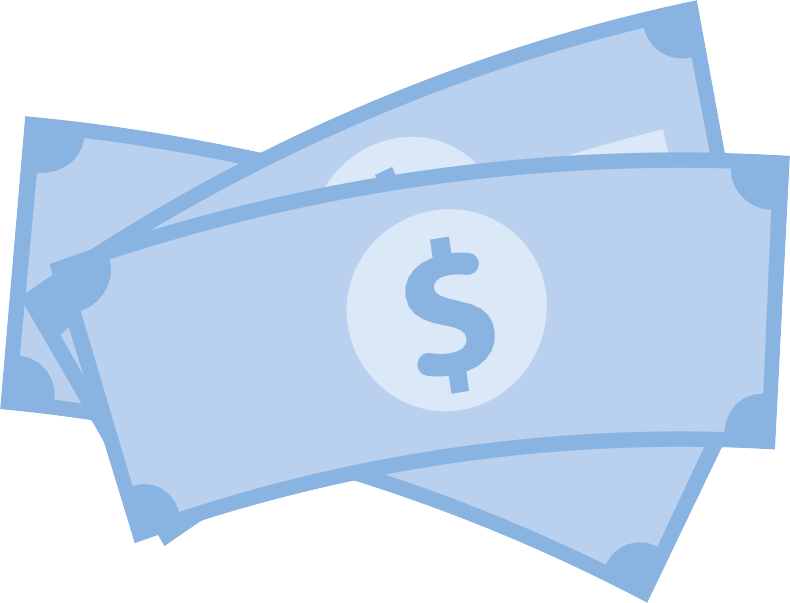 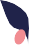 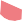 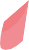 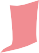 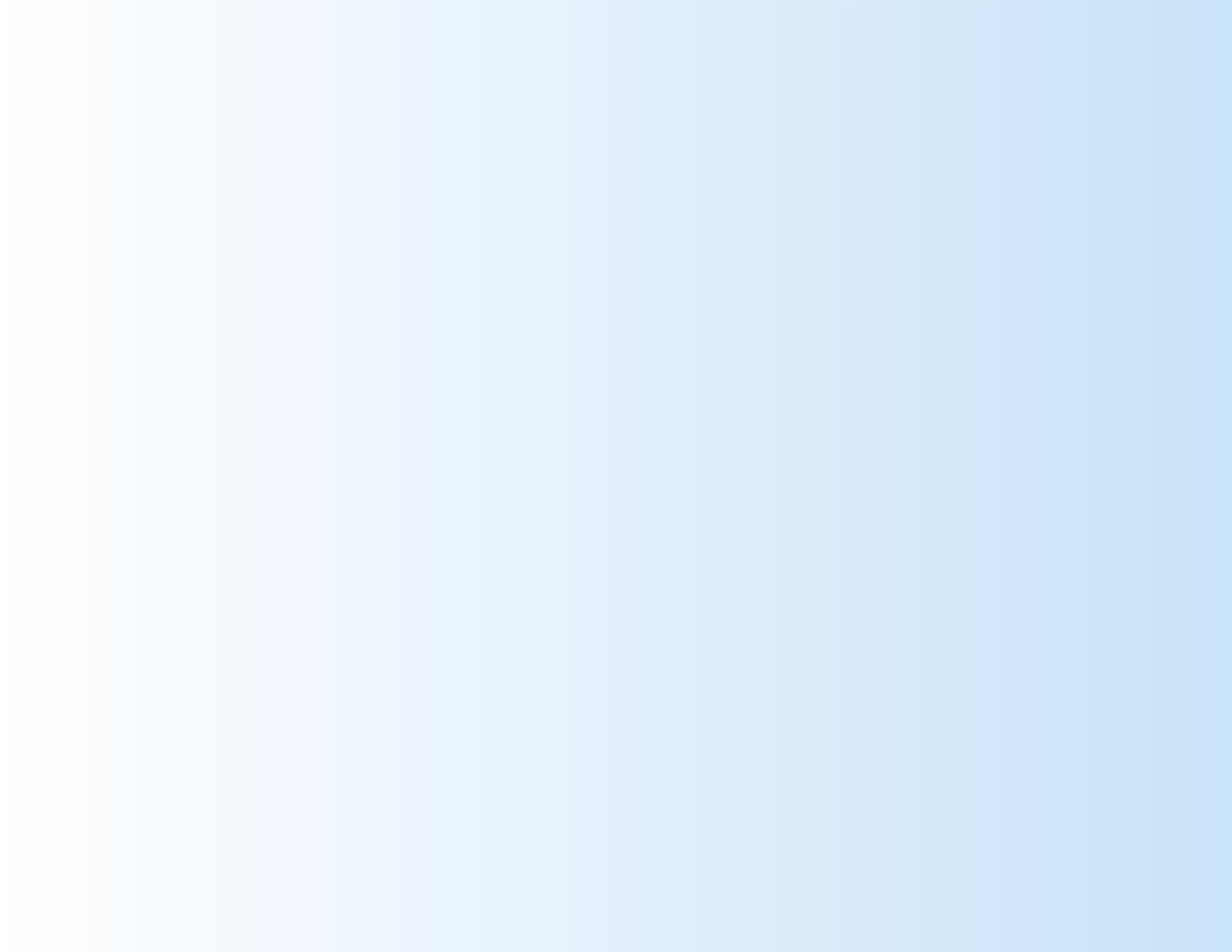 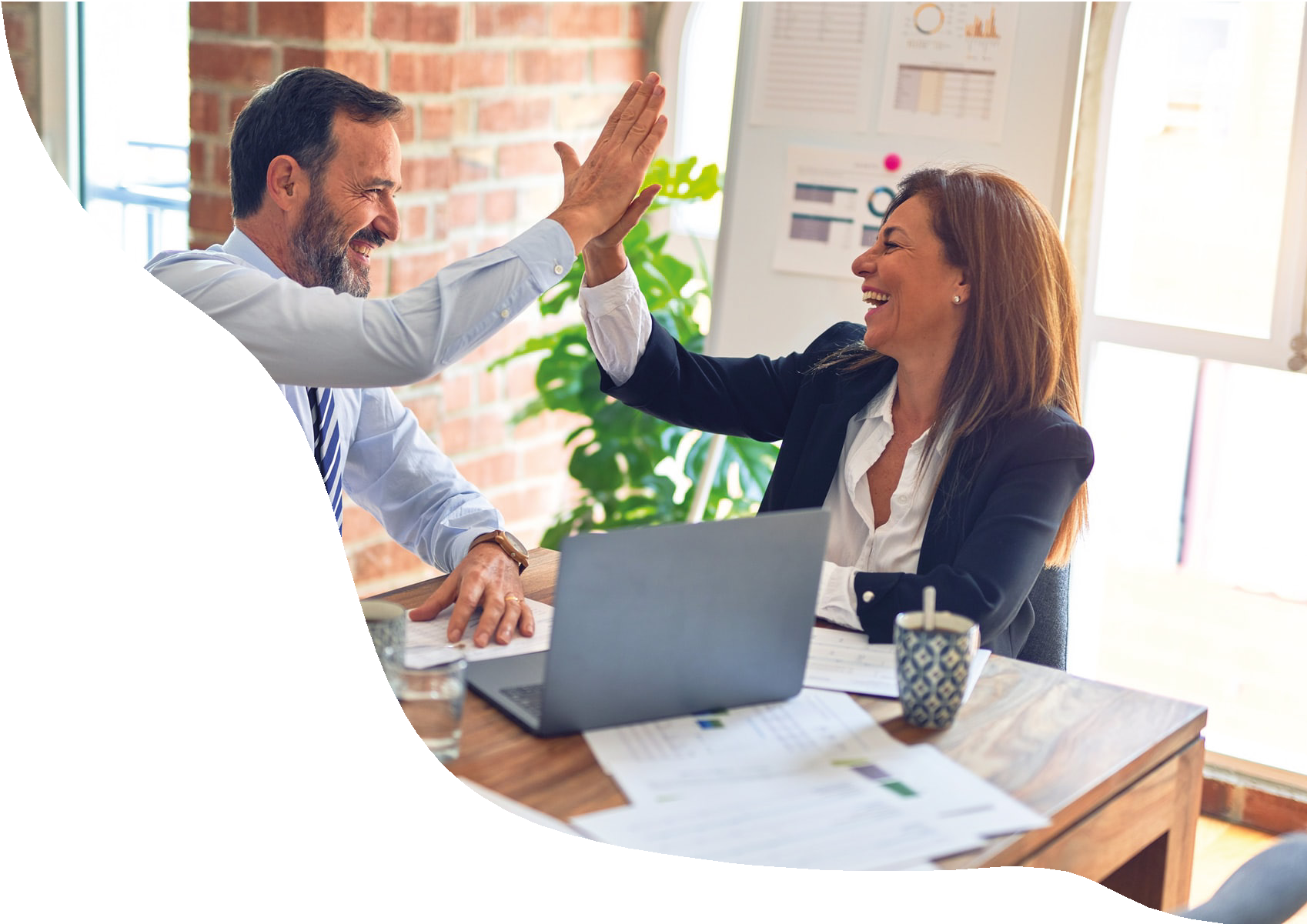 Investimento privado
O Investimento Privado é muitas vezes uma boa opção para um novo negócio, especialmente quando se pode provar a base de um bom negócio. Tem também outras vantagens tais como fortes contactos comerciais ou conselhos e ajuda que os credores tradicionais não proporcionam.
Os business angels são indivíduos ou grupos privados que investem o seu capital em empresas em fase de arranque e ideias empreendedoras em troca de uma participação parcial na gestão da empresa e/ou um retorno sobre um determinado montante do lucro da empresa (conhecido como uma "participação no capital"). Têm frequentemente outros benefícios para uma empresa, tais como a experiência no sector específico e muitas vezes uma vasta gama de contactos industriais que podem ajudar a pôr o seu negócio em movimento.
O Investimento Angel em toda a Europa descolou ao longo dos últimos anos.  Os investidores anjos investem em empresas em fase inicial ou em empresas em fase de arranque, em troca de uma participação no capital social. 
O investimento Angel em start-ups tem vindo a acelerar.
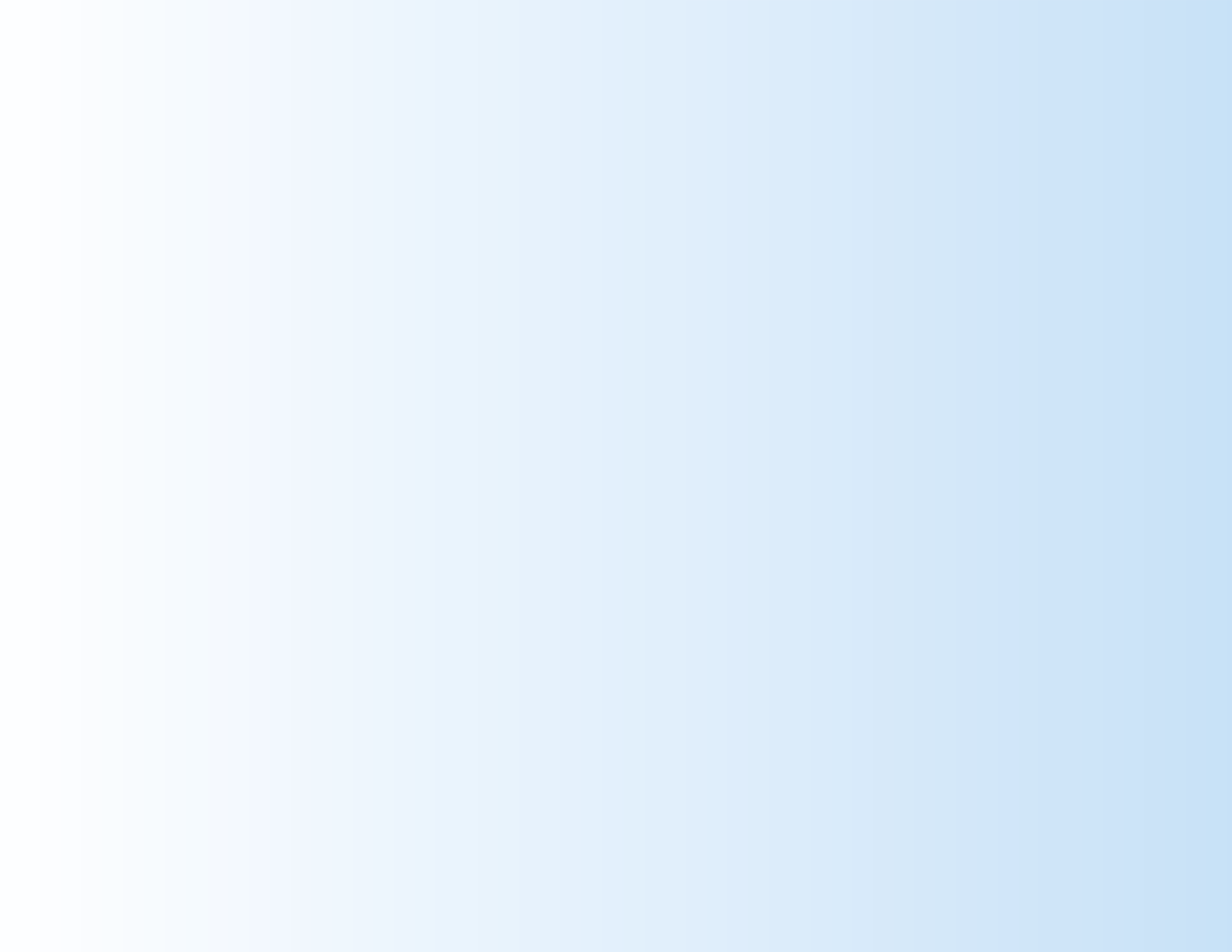 Subsídios
Uma subvenção é um prémio, geralmente financeiro, concedido por um organismo público ou uma fundação, a um indivíduo ou a uma empresa para facilitar um objectivo comercial específico
Por exemplo, arranque, expansão, etc. Há muitas oportunidades de bolsas locais, regionais e nacionais. Comece a sua investigação sobre qual é a mais adequada para si.
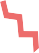 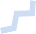 Um dos principais motivos pelos quais as candidaturas são financiadas é que os financiadores estão convencidos de que o candidato está bem organizado e é um promotor capaz de levar a cabo o projecto proposto.
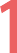 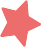 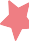 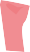 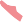 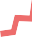 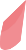 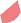 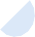 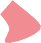 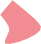 Definição
& Teoria
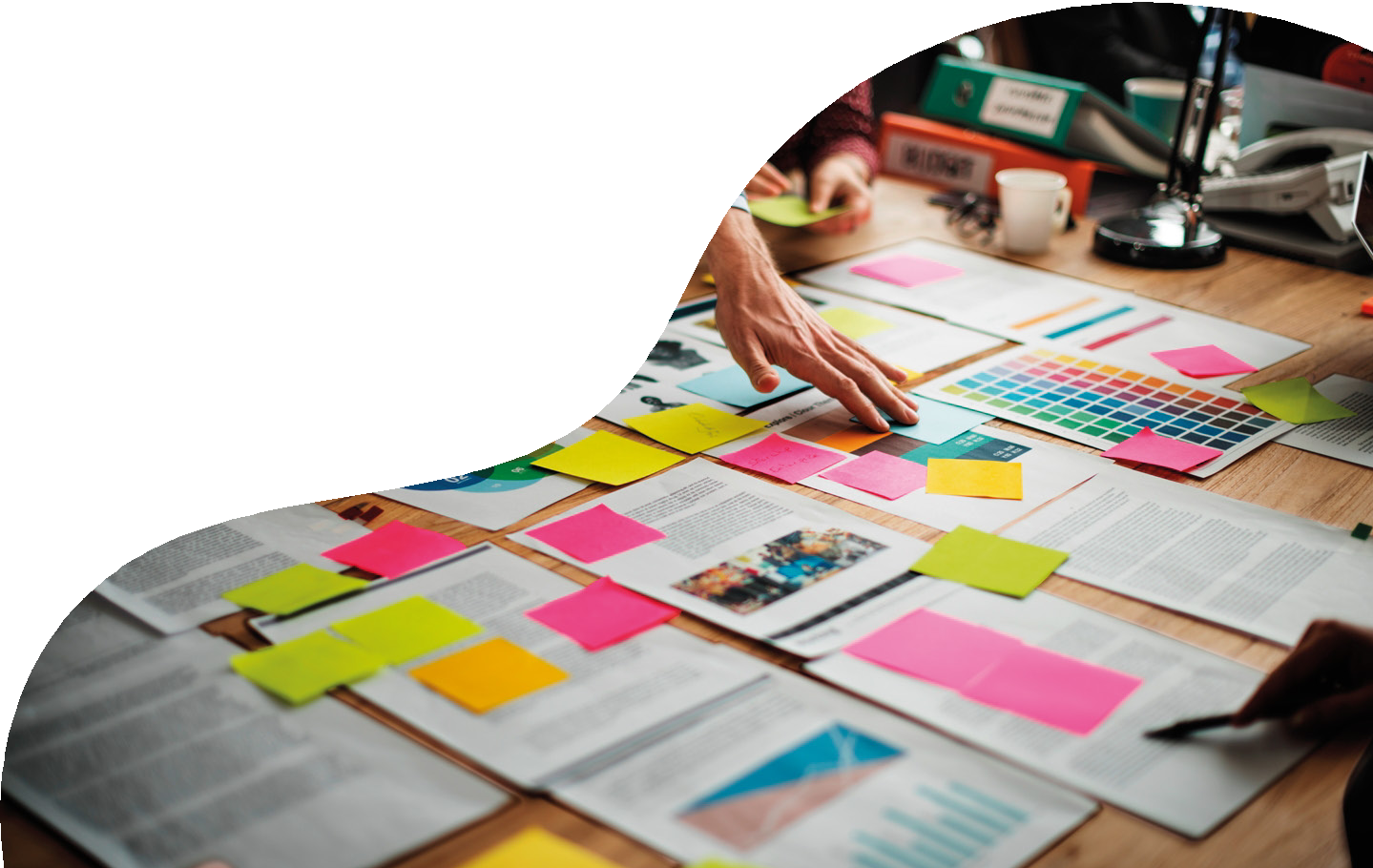 para o MÓDULO 4
RECURSOS HUMANOS
Resourcing da sua ideia:
Como obter o apoio de que necessita
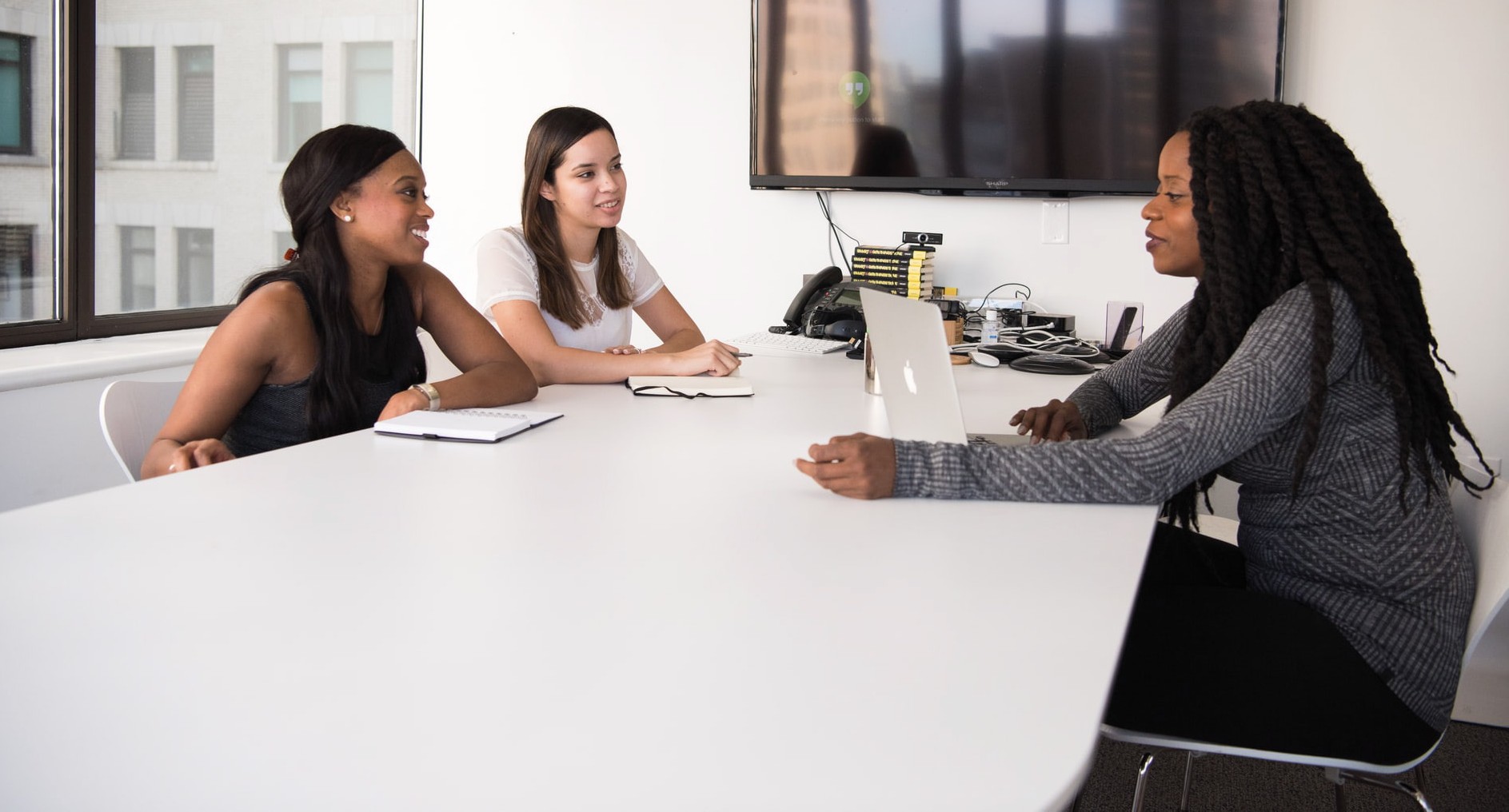 A contratação efectiva começa com:
1. É tão bom como as pessoas que contrata
Não importa quão bom seja o seu conceito de negócio, o seu marketing, o seu plano e tudo o resto, são os seus empregados que devem pôr tudo em prática. Se não tiver as pessoas certas a conceber os seus produtos e a representar a sua empresa junto dos seus clientes, estará em apuros.
uma descrição clara do trabalho que vende a posição, não exclui - exaustivamente bons candidatos, e é afixada nos lugares certos.
uma preparação adequada para a entrevista, incluindo saber o que perguntar e o que não perguntar, e elaborar um pacote salarial competitivo.
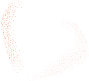 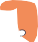 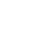 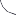 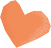 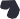 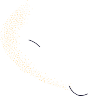 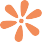 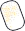 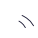 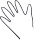 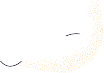 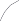 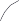 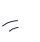 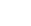 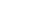 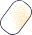 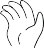 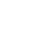 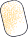 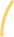 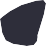 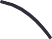 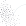 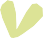 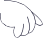 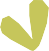 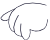 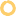 3. Medir o desempenho dos funcionários
Agora é necessário estabelecer um processo de revisão de desempenho. A questão não é apenas verificar as pessoas. As revisões de desempenho podem ser muito úteis também para os funcionários, estabelecendo objectivos e expectativas claras e deixando-os saber como se estão a sair.
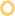 2. Mantenha os seus empregados em segurança
Deve ficar claro que a segurança dos seus empregados é a sua responsabilidade mais importante.
a) avaliar os riscos, b) instaurar controlos, c) assegurar que todos sigam as regras de segurança
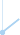 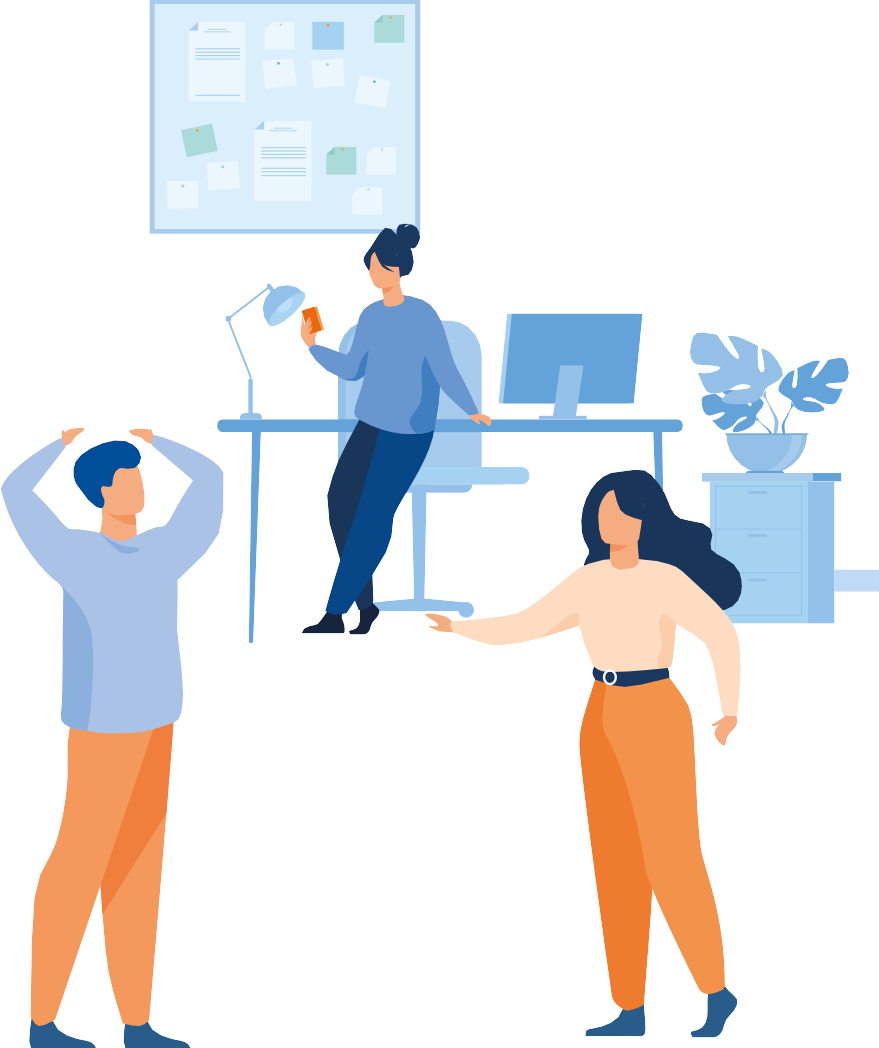 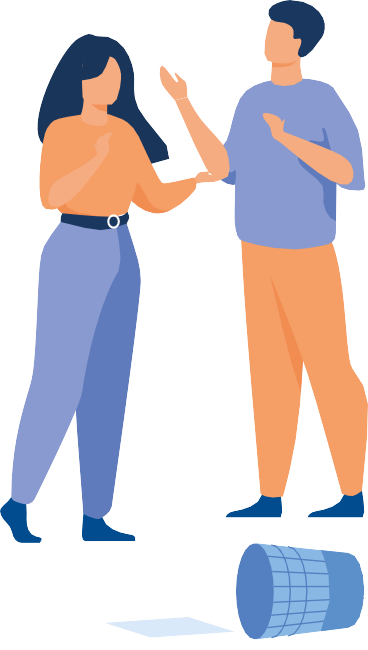 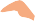 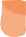 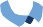 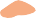 4. Resolver Conflitos
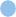 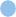 Encontrar áreas comuns de acordo, não importa quão pequenas sejam.

Encontrar soluções para satisfazer as necessidades.

Determine o seguimento que irá dar às acções de controlo.

Determine o que vai fazer se o conflito não for resolvido.
Experimente esta lista de verificação do departamento de Recursos Humanos da Universidade da Califórnia, Berkeley:

Reconhecer que existe uma situação difícil.

Deixar que os indivíduos expressem os seus sentimentos.  Definir o problema.

Determinar as necessidades subjacentes.
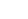 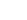 Recursos Multimédia
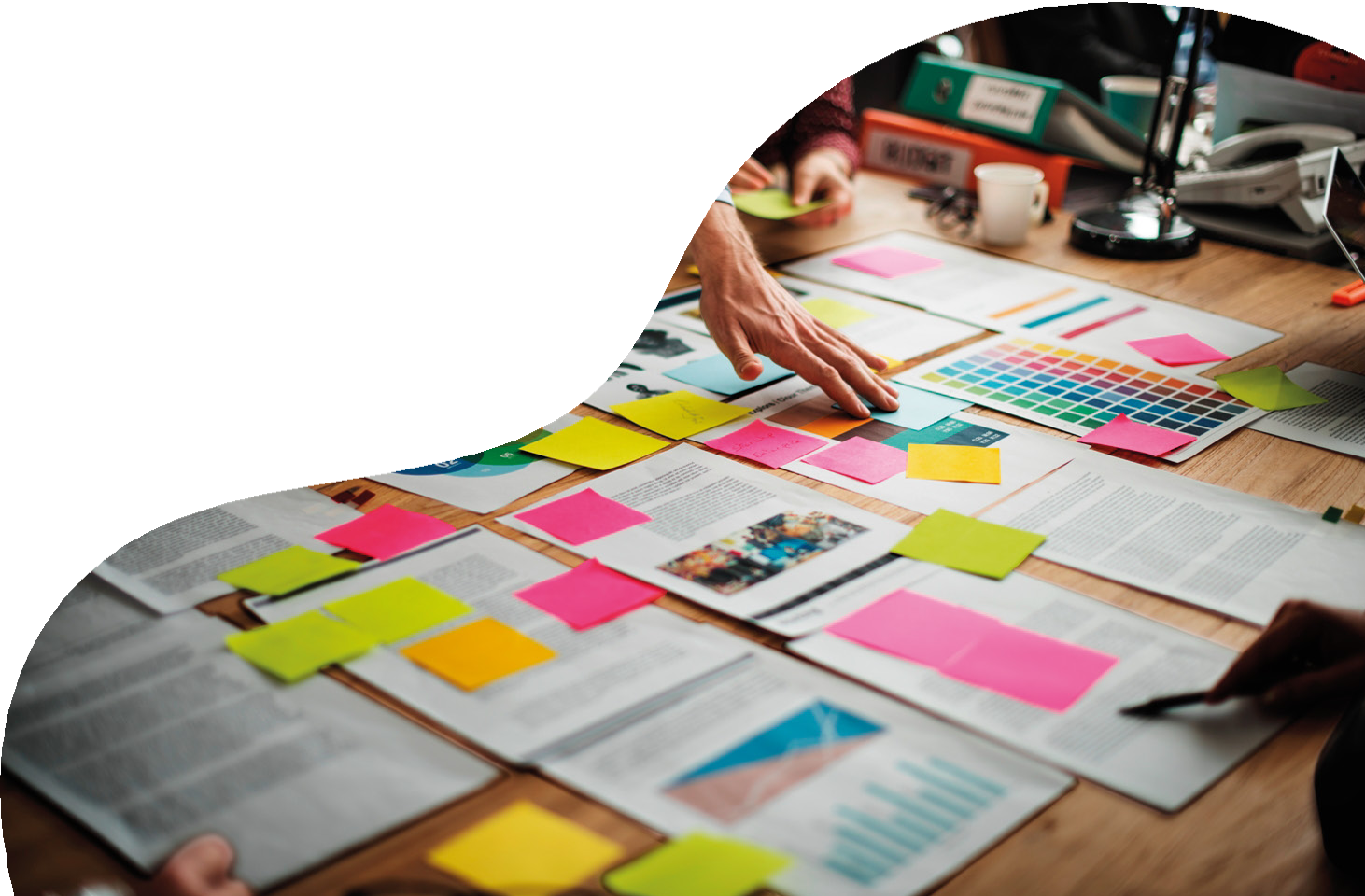 para o MÓDULO 4
OPORTUNIDADES FINANCEIRAS
Resourcing da sua ideia:
Como obter o apoio de que necessita
Recursos Multimédia
Crucial Crowdfunding Resources
O CRUCIAL Crowdfunding é um projecto apoiado pelo ERASMUS+, concebido para informar todas as partes interessadas que possam beneficiar deste meio inovador de financiamento de empreendimentos comerciais.

www.crucialcrowdfunding.eu
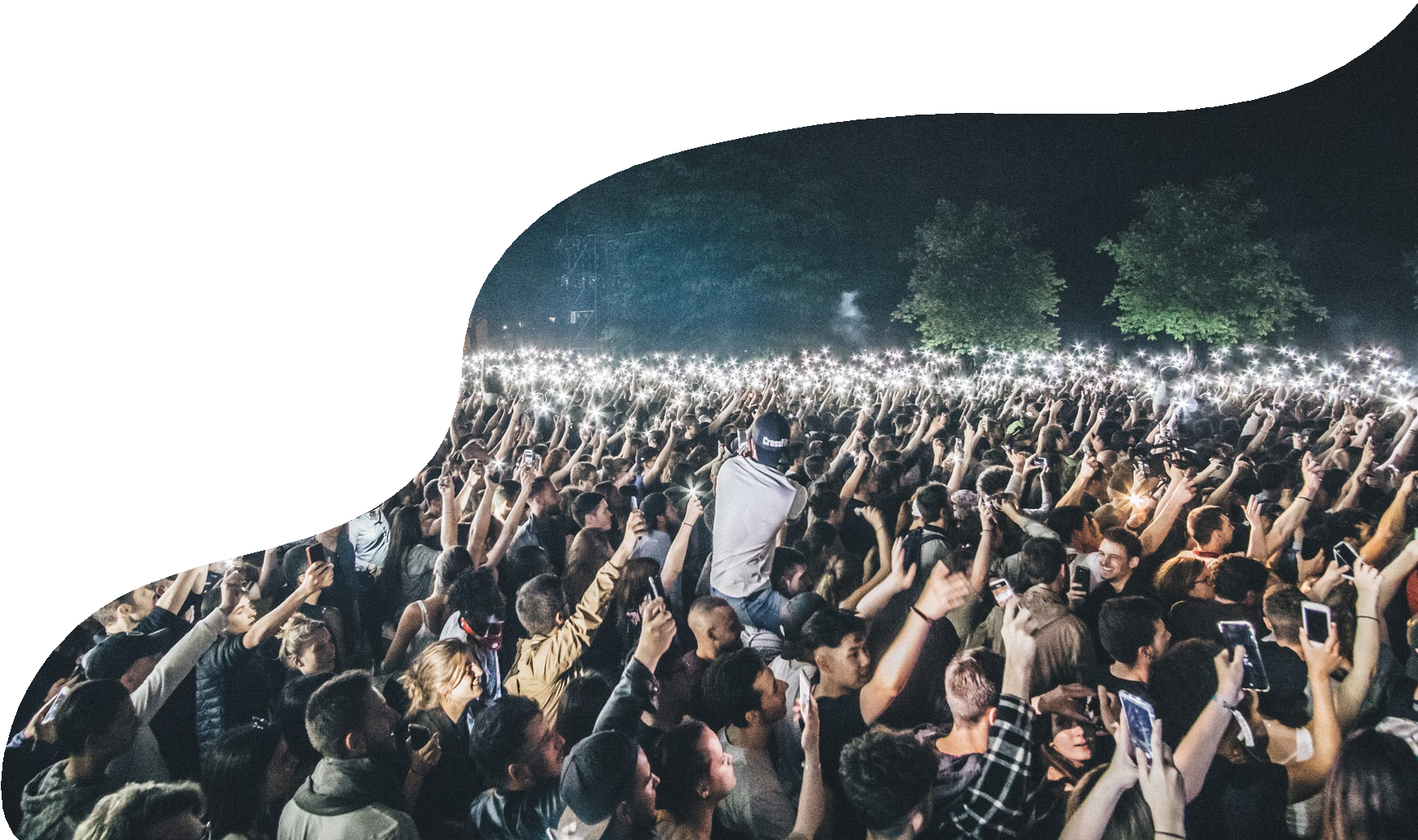 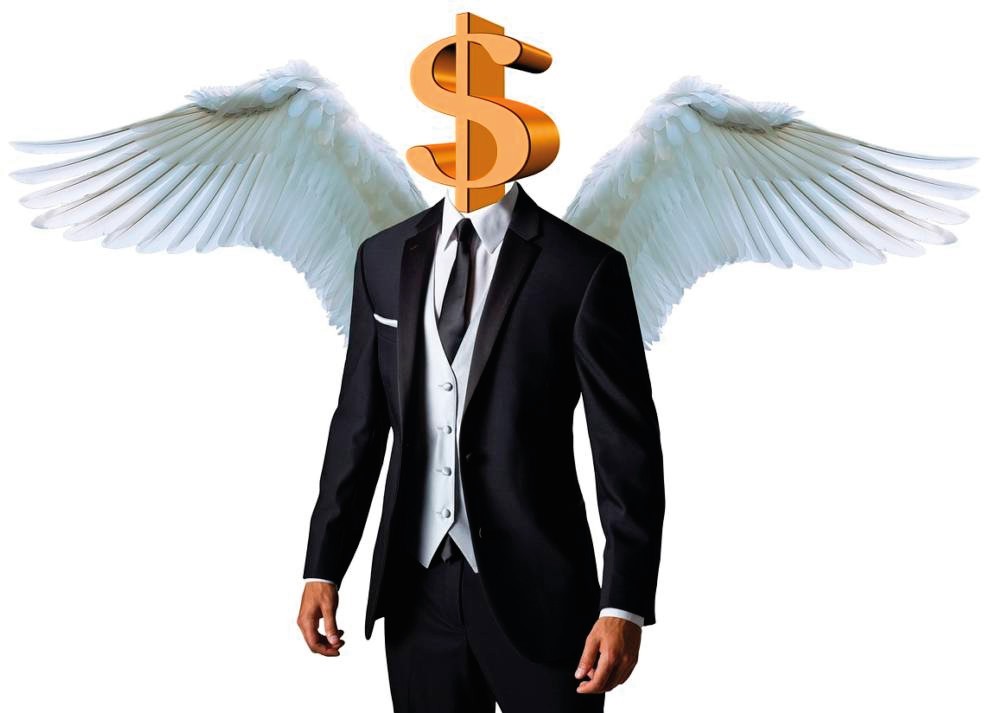 Recursos Multimédia
Todas as suas perguntas sobre business angels respondidas:
Quais são as seis coisas mais importantes para os business angels?  O que é que os business angels gostam de ver inicialmente de um empresário?  Quanto tempo demorará a angariar financiamento de um business angel?
Que questões financeiras deve o empresário antecipar dos business angels?
Que perguntas deve o empresário antecipar sobre marketing e aquisição de clientes?
Que perguntas deve o empresário esperar relativamente à equipa de gestão e aos fundadores?
Quão arriscado é o investimento de um business angel?
Que perguntas deve um CEO fazer aos potenciais business angels?  Quais são os factores-chave para determinar a avaliação adequada numa ronda de financiamento de sementes?
Quais são as razões típicas para os business angels rejeitarem um investimento?  Que erros são cometidos por empresários numa reunião de campo com business angels?
https://www.forbes.com/sites/allbusiness/2016/06/13/50-questions-angel-investors-will-ask-entrepreneurs/
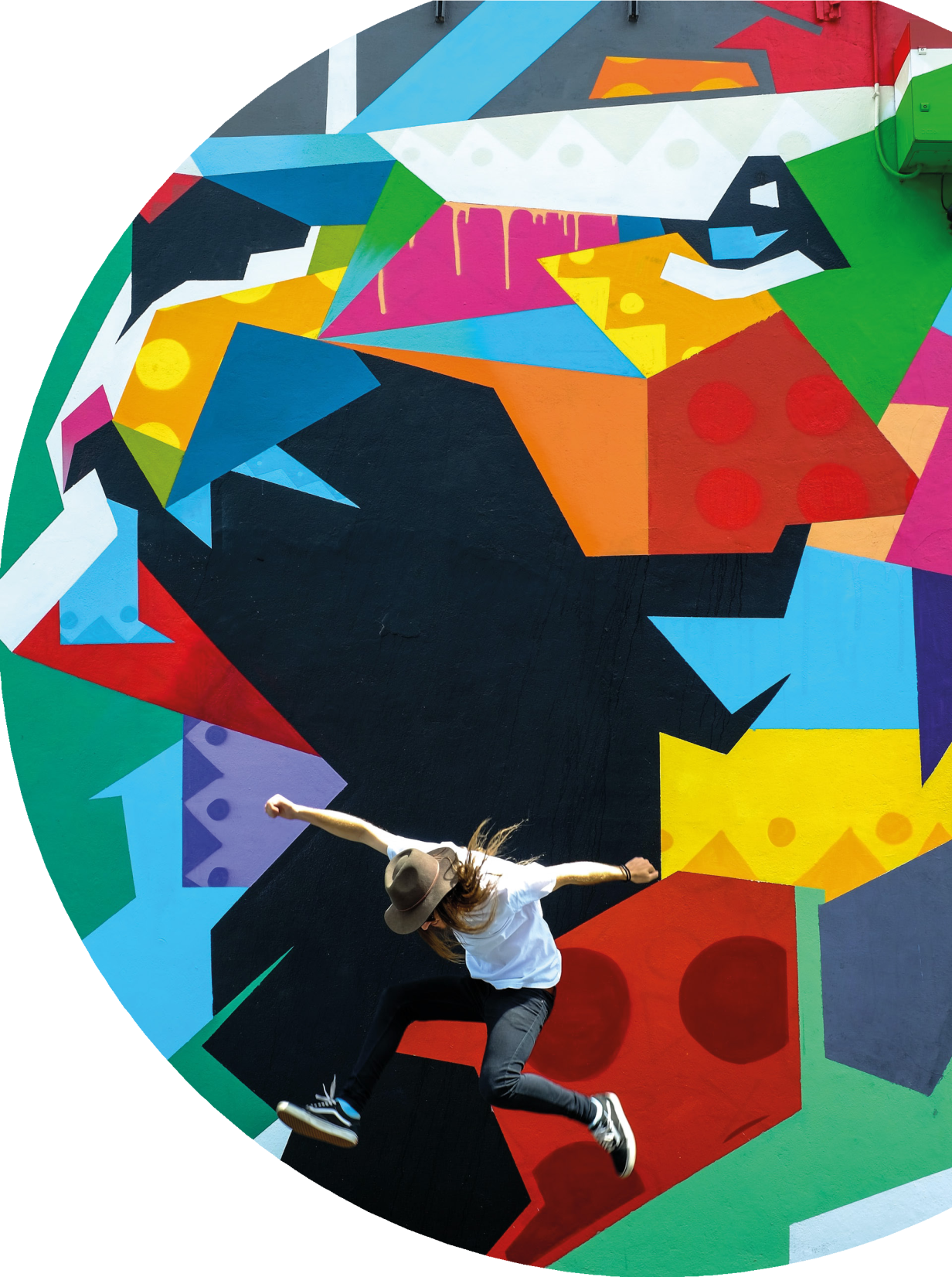 Recursos Multimedia
Melhores Plataformas de Crowdsourcing
Melhor Global: Indiegogo

A melhor para Startups: Tecnologia SeedInvest
A melhor para as organizações sem fins lucrativos: Causa-poderosa
A melhor para investir: StartEngine 
A melhor para indivíduos: GoFundMe 
A melhor para profissionais criativos:  Patreon

https://www.investopedia.com/best-crowdfunding-platforms-5079933
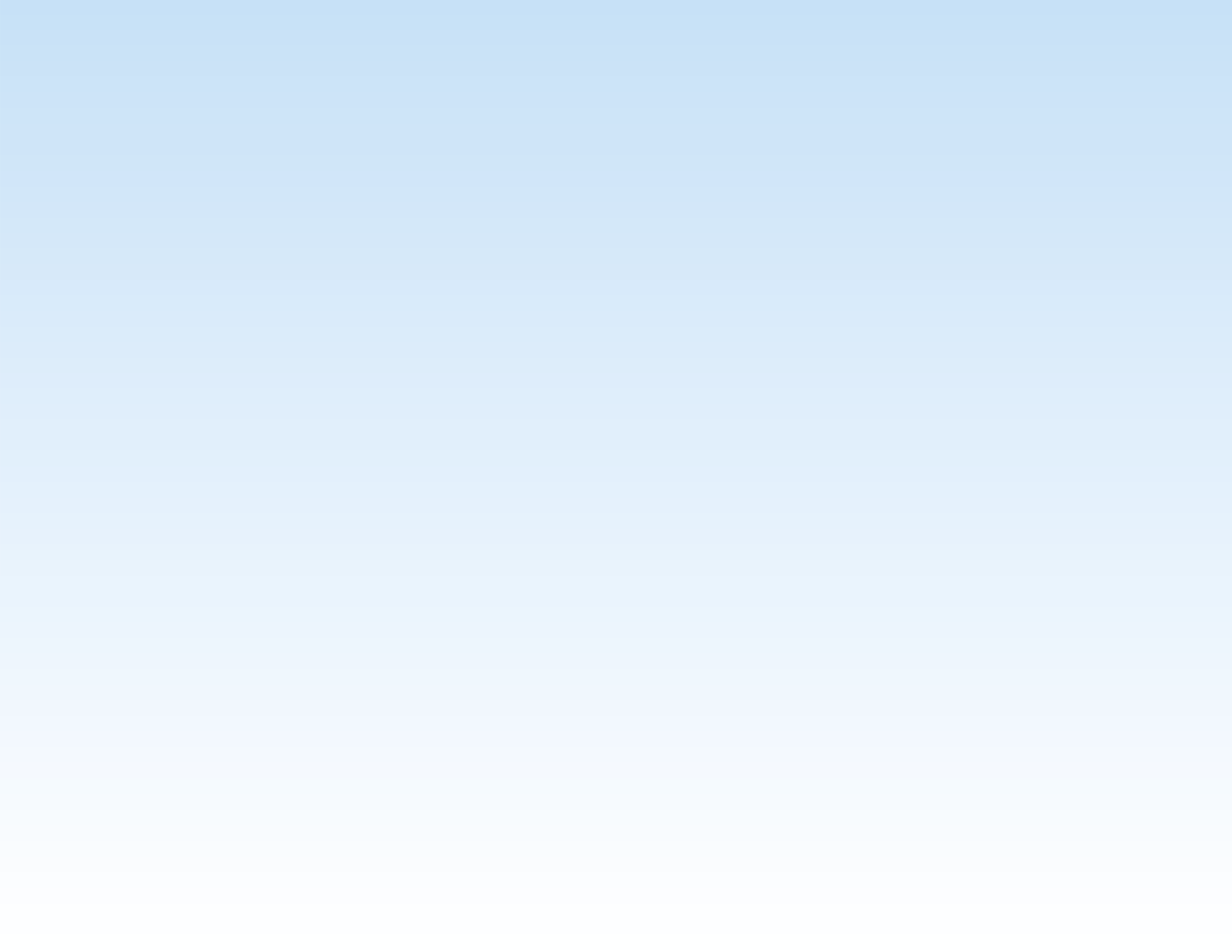 Foto de Quaid Lagan em Unsplash
Recursos Multimedia
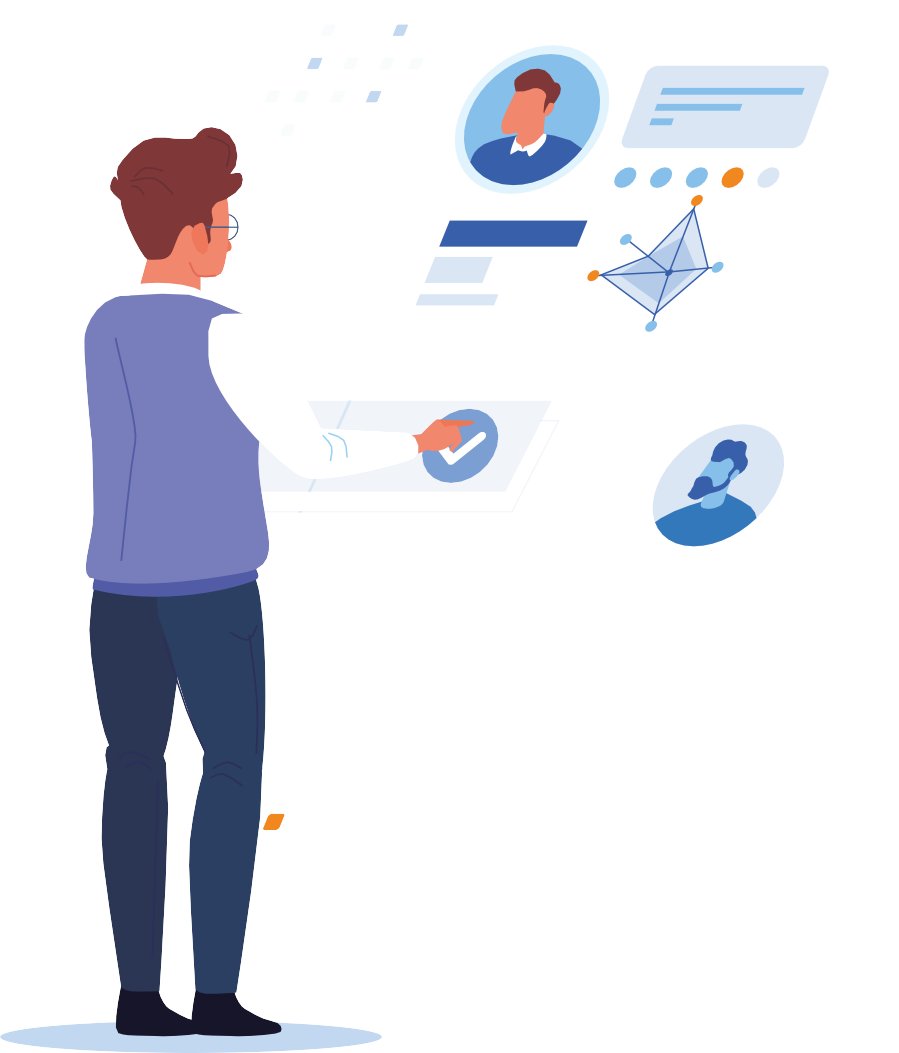 O Guia Completo de Recursos Humanos para as Pequenas Empresas em 2022
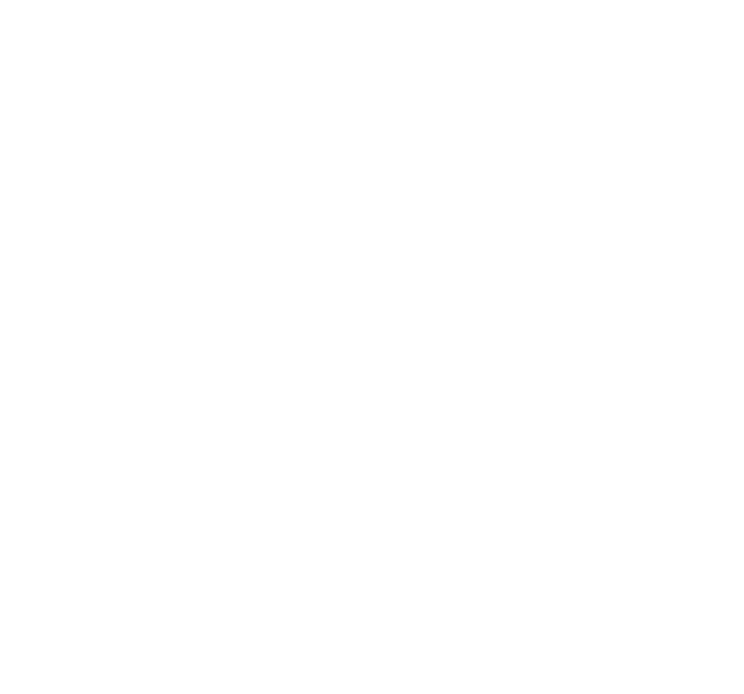 "Não se pode subestimar a importância da RH para as pequenas empresas".

Dicas, exemplos, recursos e conselhos de peritos.

https://connecteam.com/guide-human-resources-for-small-businesses/
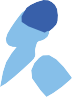 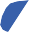 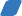 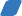 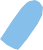 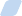 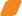 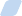 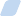 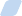 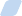 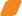 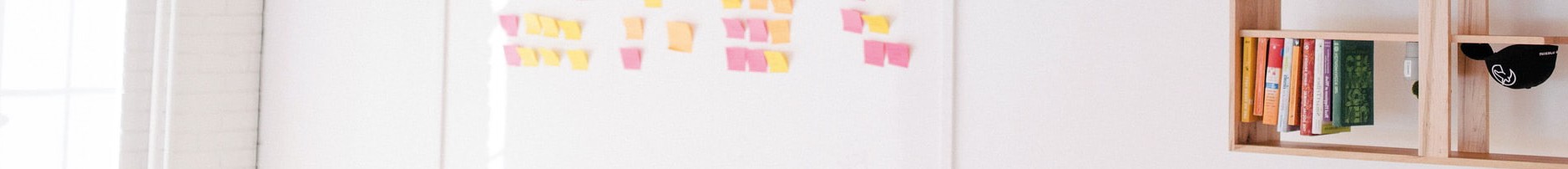 Casos de Estudo
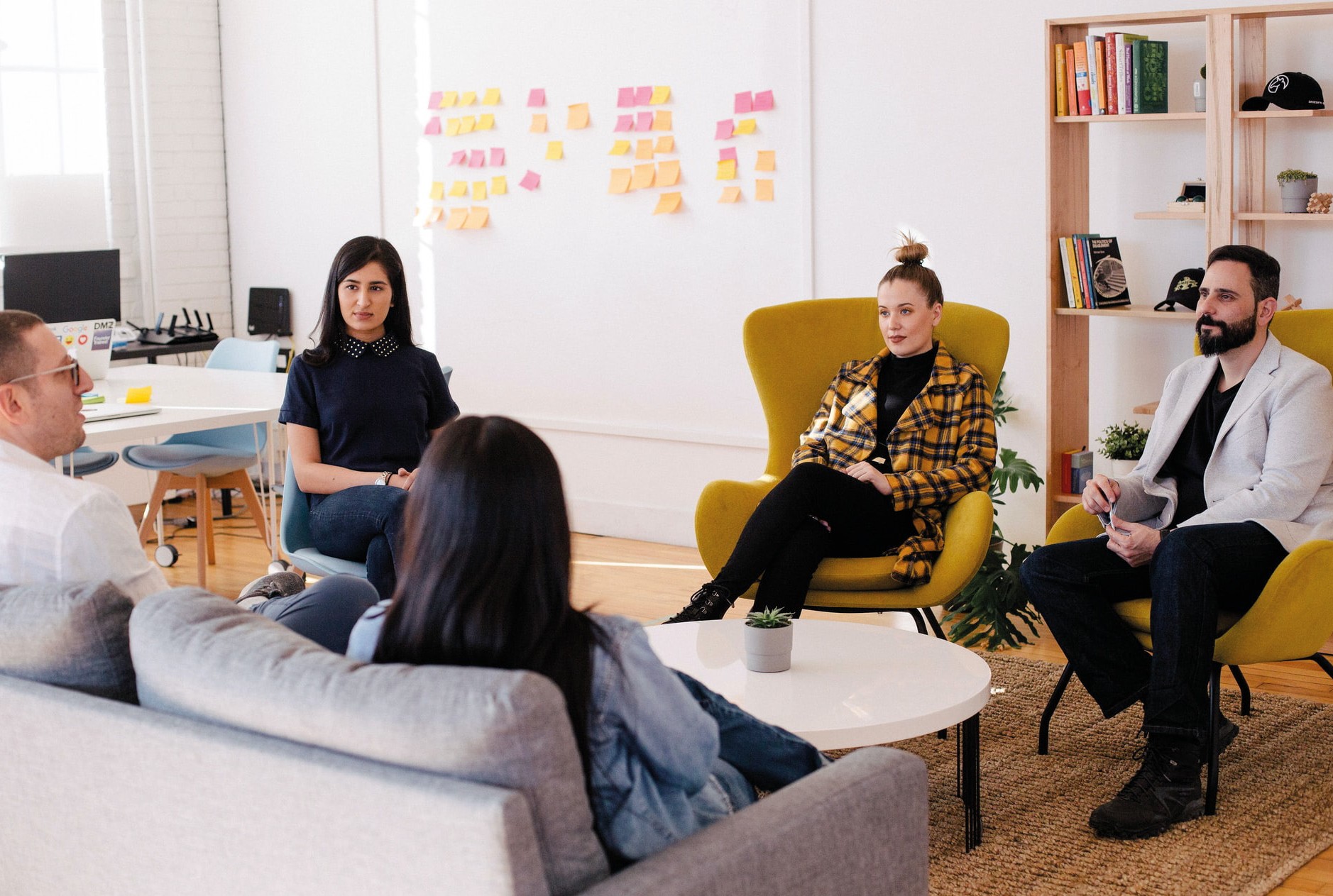 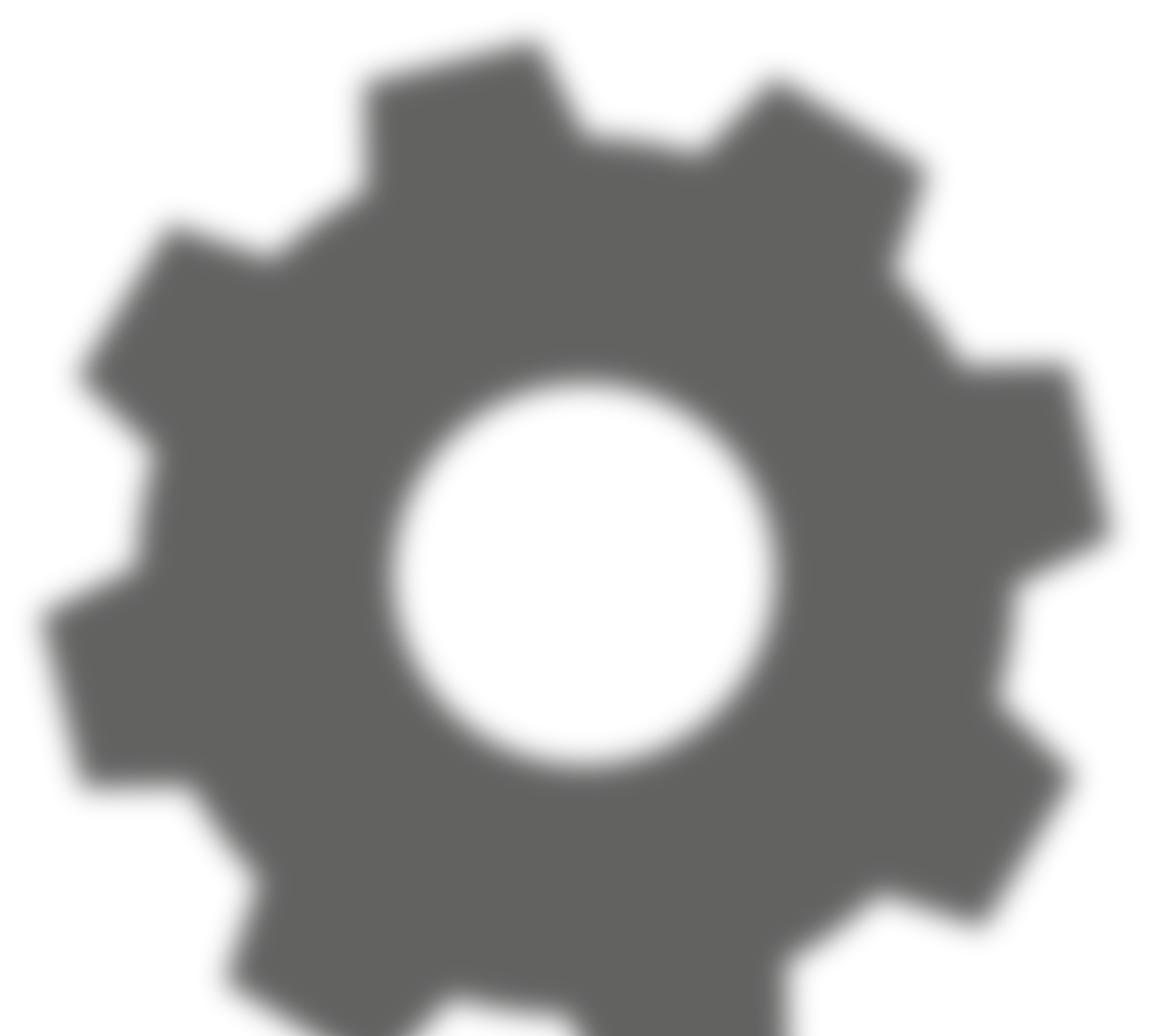 para o MÓDULO 4
OPORTUNIDADES FINANCEIRAS
Resourcing da sua ideia:
Como obter o apoio de que necessita
Caso de estudo
Financiamento coletivo e iniciativas culturais
Abaixo, verá uma lista com vários cenários de financiamento coletivo, desde  arrecadação de fundos do “Fellow and Board Member Dread Scott’s fundraising” para uma apresentação de artistas que procuram assistência para se engajar em iniciativas de justiça social. Leia com atenção.

Pope.L and What Pipeline: Um artista e uma equipa de uma galleria a angariar fundos para combater a crise de água de Flint.
The Wide Awakes: um coletivo de artistas e ativistas lançam arte pública e iniciativas de obtenção de votos.
Nancy Borowick: uma fotógrafa publica o seu primeiro livro documentando os últimos anos de vida dos seus pais
Dread Scott and Antenna: um artista e uma organização sem fins lucrativos arrecadam fundos para reencenar uma revolução escrava
Source: https://www.nyfa.org/crowdfunding-101
Caso de Estudo 2
Através do Enterprise, um projecto Erasmus+ da UE
Este projecto visa melhorar o acesso e a qualidade da formação para formadores de empreendedorismo no contexto da inclusão e diversidade, de modo a desbloquear o potencial das mulheres migrantes e refugiadas.

Pronto para começar? O primeiro passo é juntar-se à nossa comunidade online de consultores empresariais, empresários, docentes e fornecedores de educação.
www.throughenterprise.eu
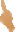 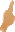 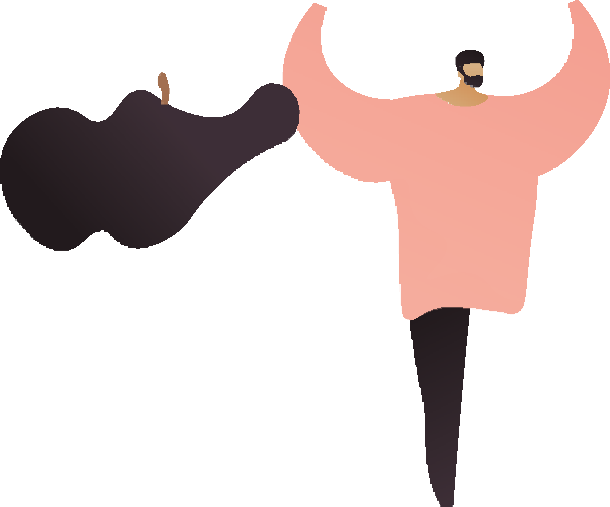 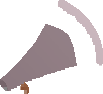 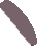 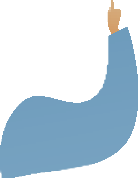 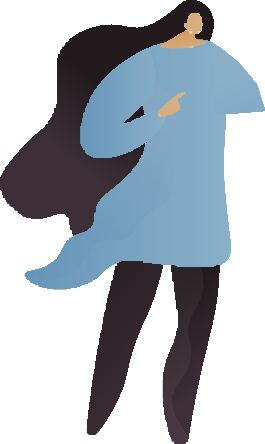 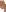 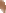 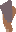 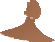 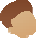 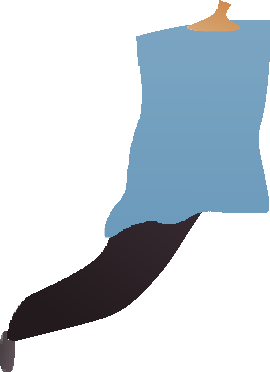 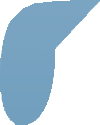 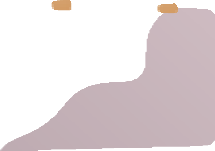 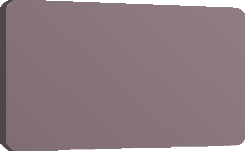 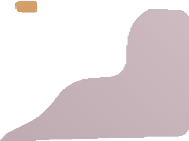 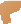 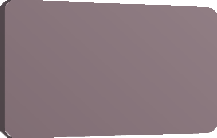 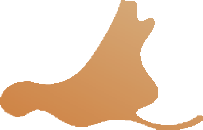 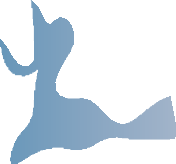 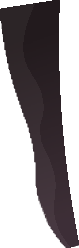 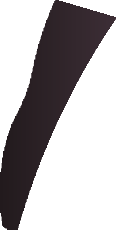 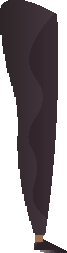 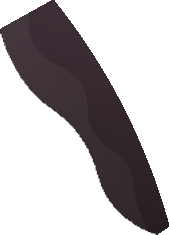 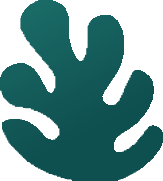 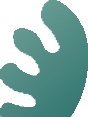 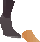 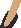 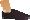 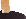 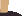 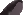 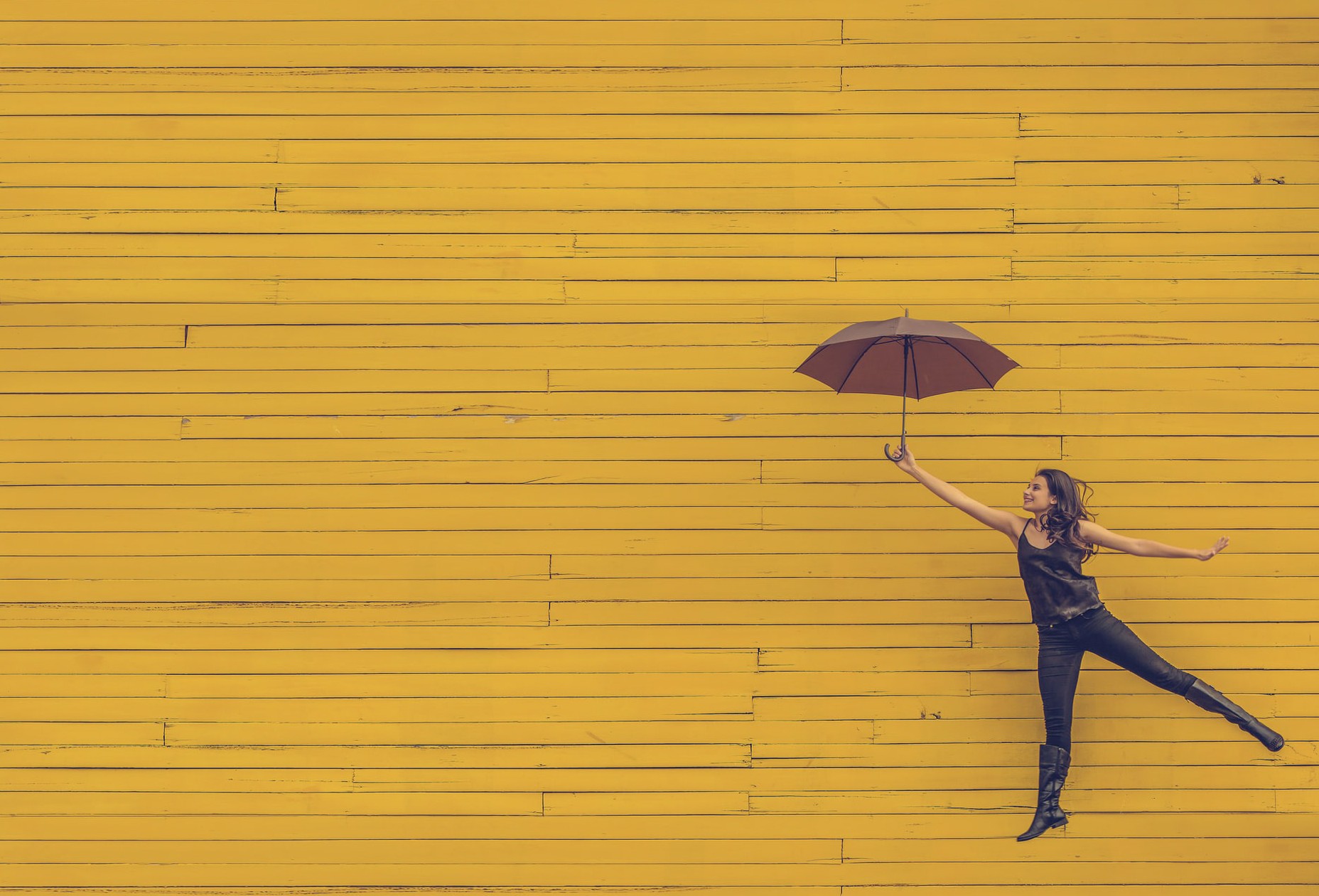 Caso de Estudo 3
Histórias de sucesso do Crowdfunding
No caso de não estar convencido de que o crowdsourcing é a melhor opção para o seu projecto, causa, ou despesa? Há centenas de exemplos de financiamento de multidões que atingiram os seus objectivos e trouxeram esperança e mudança.

Estas campanhas não só tiveram êxito, como também expressaram a sua grati- tude de formas eficazes que encorajaram ainda mais doadores a dar.

https://blog.fundly.com/crowdfunding-success-stories/
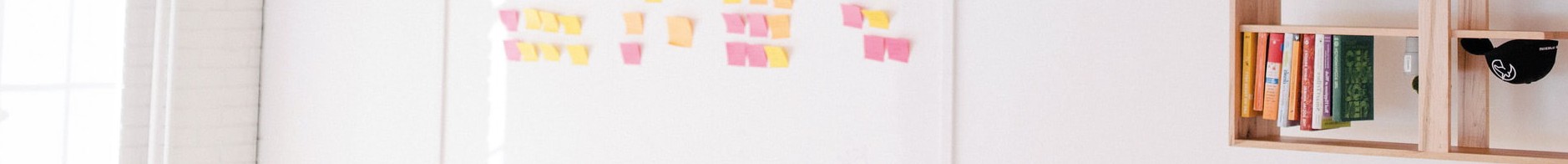 Actividades de Aprendizagem
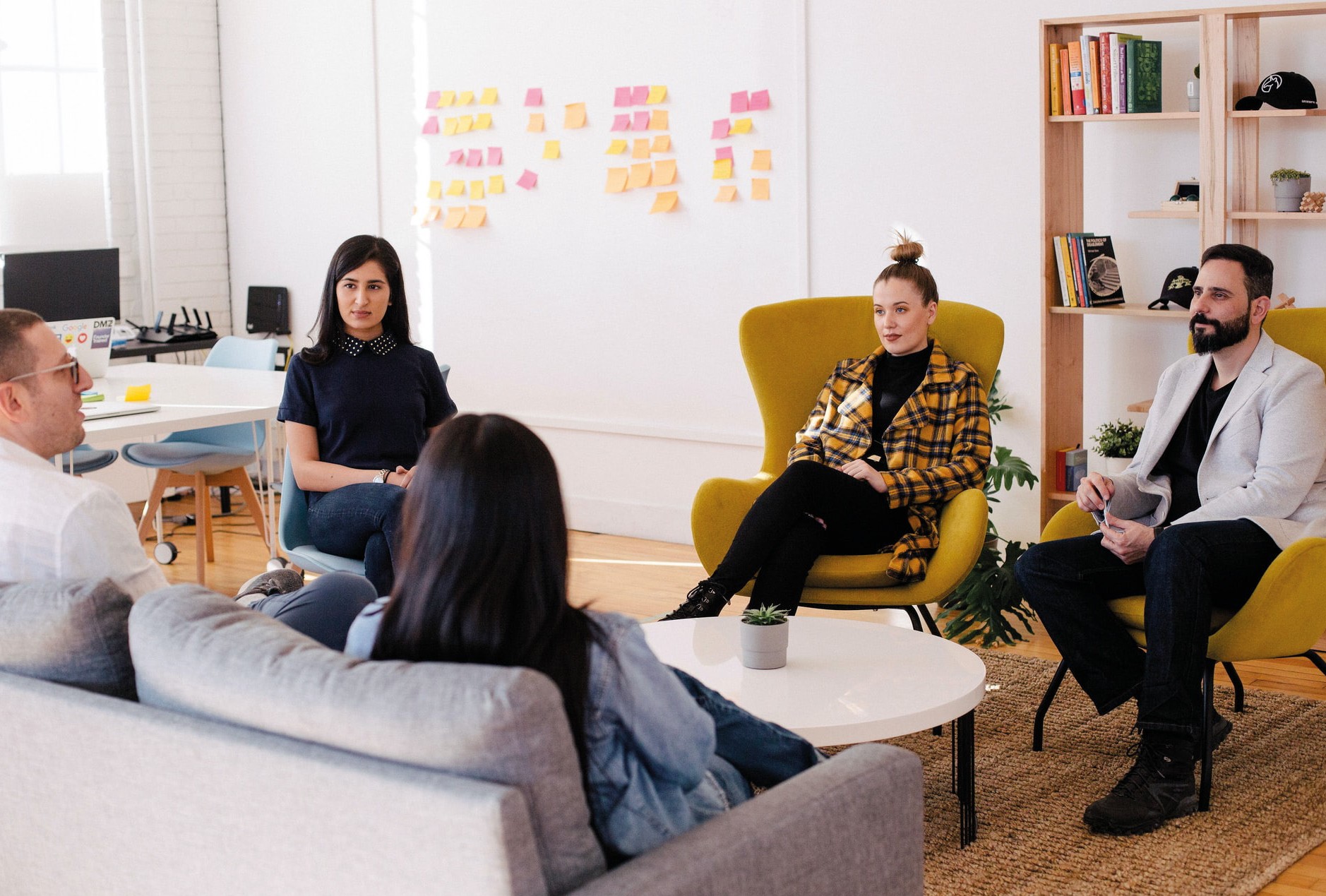 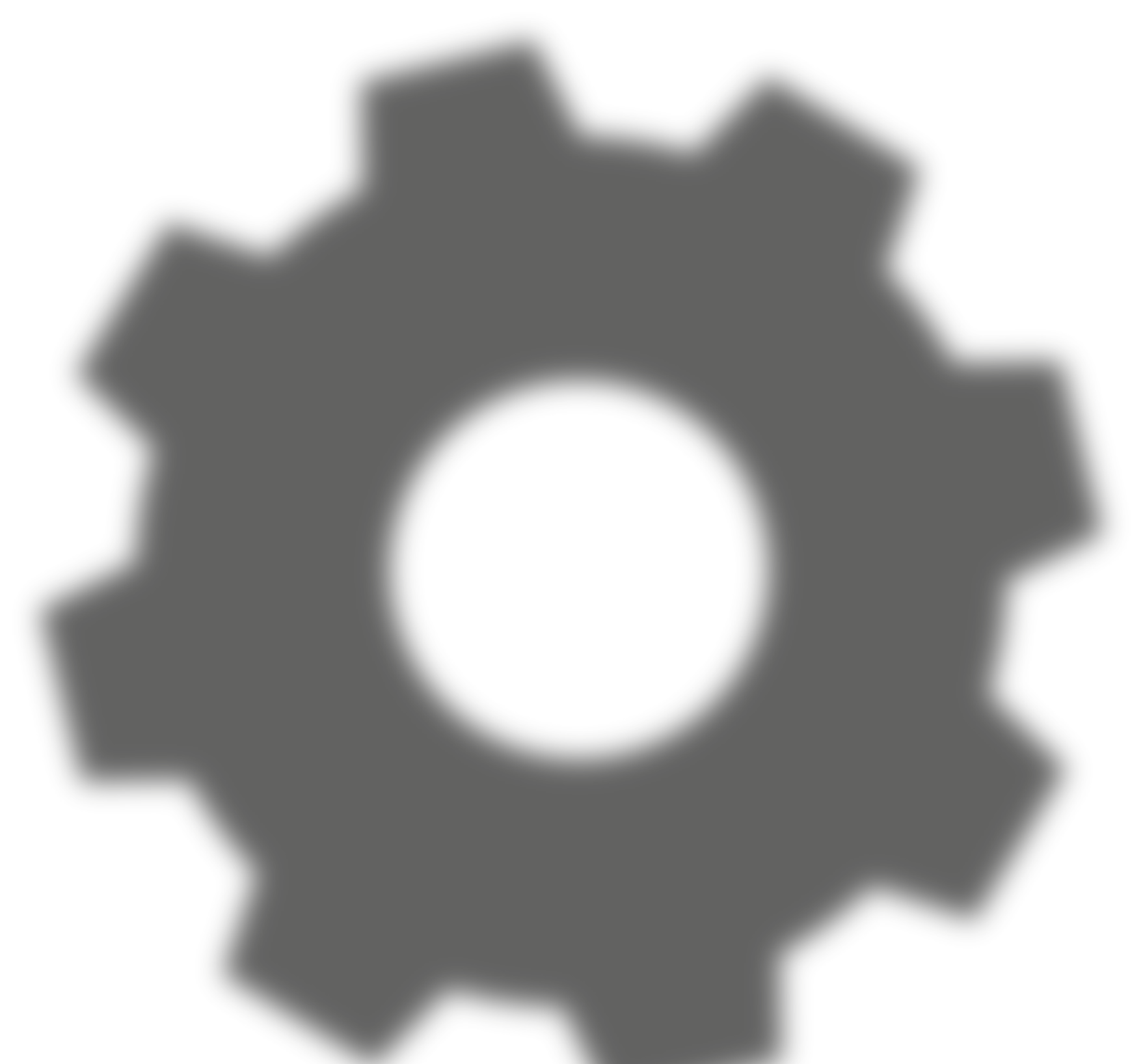 para o MÓDULO 4
Foto de Jason Goodman em Unsplash
Custos fixos
Custos Variáveis
Exemplos de custos directos (variáveis):
Stock
Matérias-primas para Custos de Subcontratação da Produção
Custos de embalagem
Exercícios
Exemplos de custos fixos:  Aluguer e Tarifas Custo de Marketing
Contas de Utilidade
Seguros – responsabilidade pública / filiação
Aluguer de veículos / facturas de combustível / MOT etc
Pessoal - salários, pensões, custos bancários de seguros nacionais, custos de leasing
Telefone
1. Mapear TODOS os seus custos esperados para os primeiros 12 meses
Mapeie TODOS os custos esperados para os primeiros 12 meses
Estimativa de custos que não conhece Sobreavaliação de custos?
Variável v Fixo v Capital
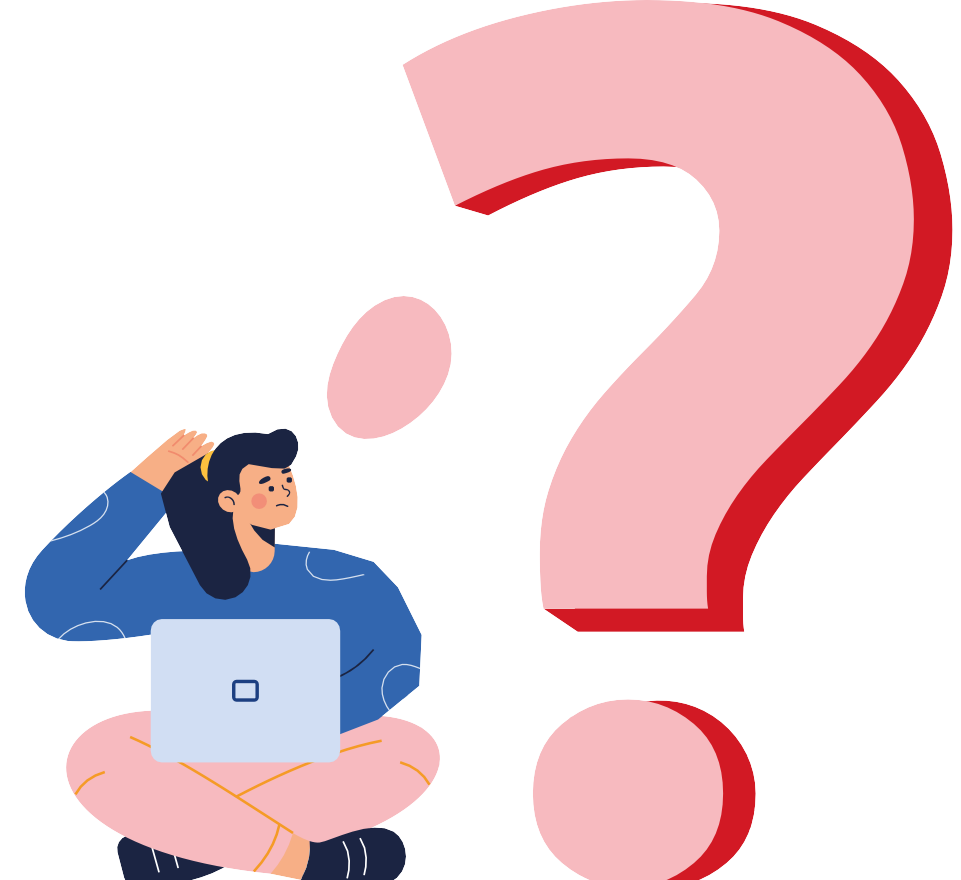 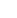 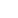 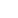 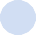 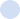 Custos Capitais
Veículos - carros, camionetas, reboques. Equipamento e ferramentas. Custos de escritório - secretárias, cadeiras, arquivos, pastas. Computador e impressora. 
Instalações e acessórios - letreiros, tipos de segurança, prateleiras.
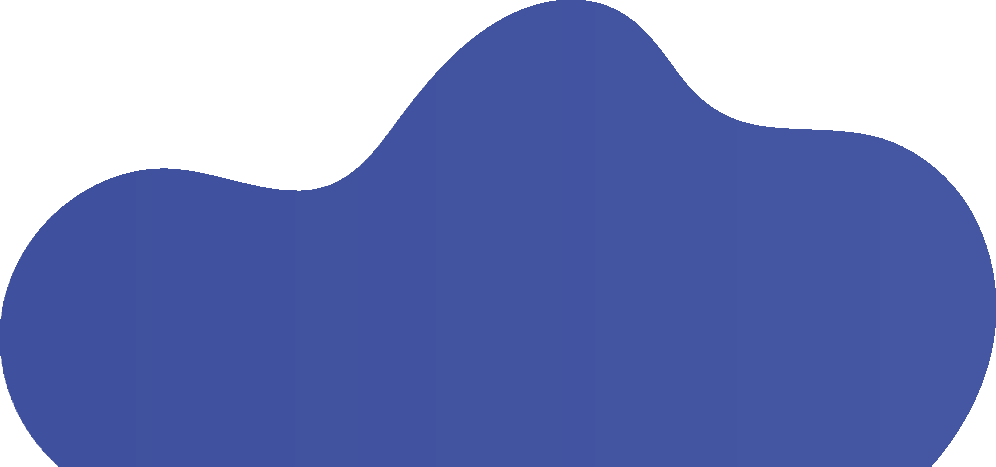 Exercício de Auto-Avaliação
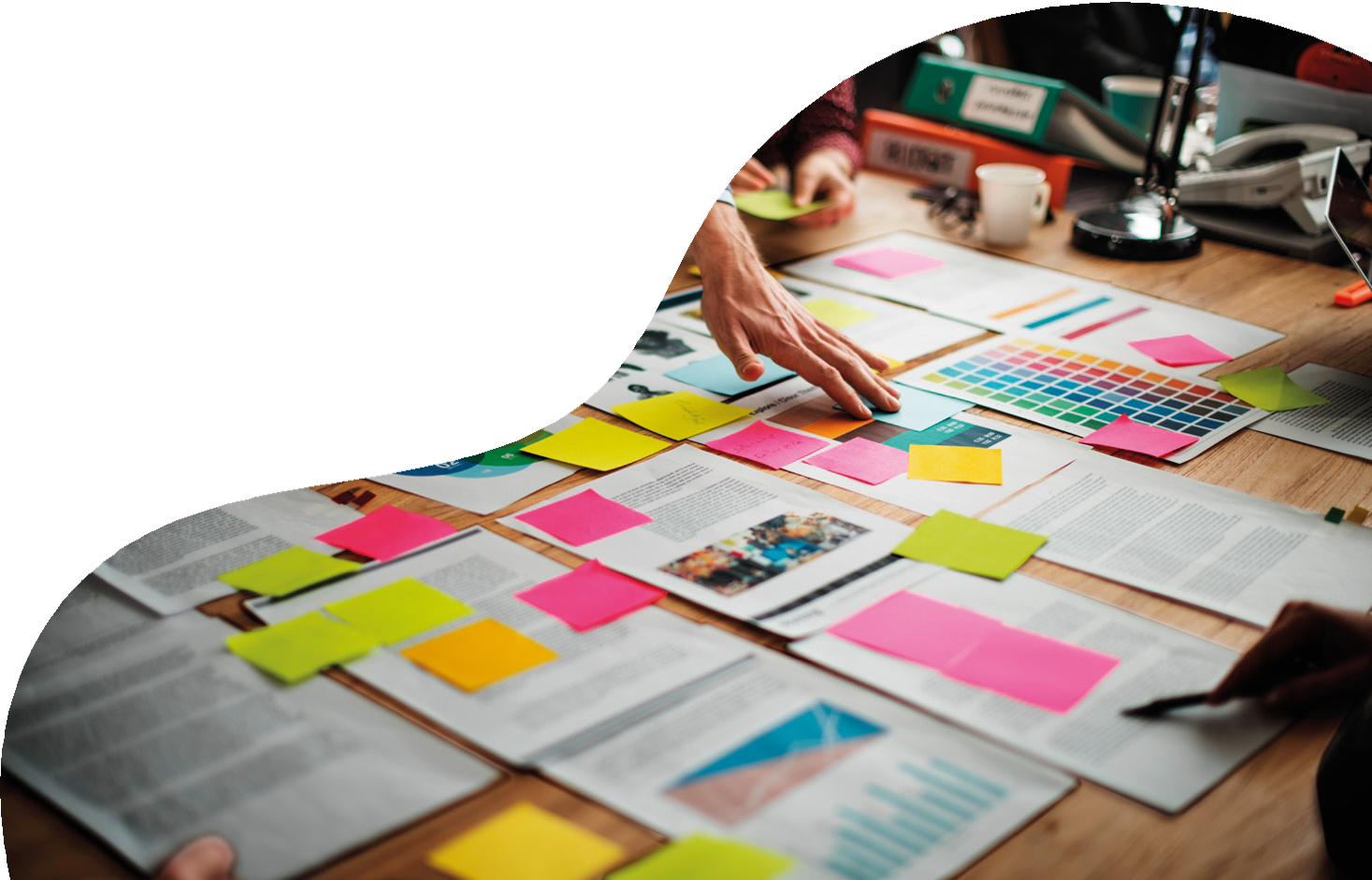 para o MÓDULO 4
EXERCÍCIO 1

Fale com potenciais clientes e descubra quais são as suas necessidades. Idealmente, quer pré-encomendas (e depósitos, se adequado no seu negócio). Os clientes farão algumas vezes uma pré-encomenda, a uma taxa preferencial, comprando (e por vezes até pagando) com antecedência, a fim de garantir que têm o produto quando o desejam.

EXERCÍCIO 2

Elaborar uma simples previsão de fluxo de caixa numa folha de cálculo mensal mostrando quanto espera cobrar das vendas (os seus devedores) com base no seu molde de vendas), quanto custa suportar as vendas, e todos os custos fixos necessários para gerir o negócio (aluguer, contas de serviços públicos, salários, seguros, etc.). Para mais informações e uma amostra da previsão do fluxo de caixa, visite http://www.nbv.co.uk/
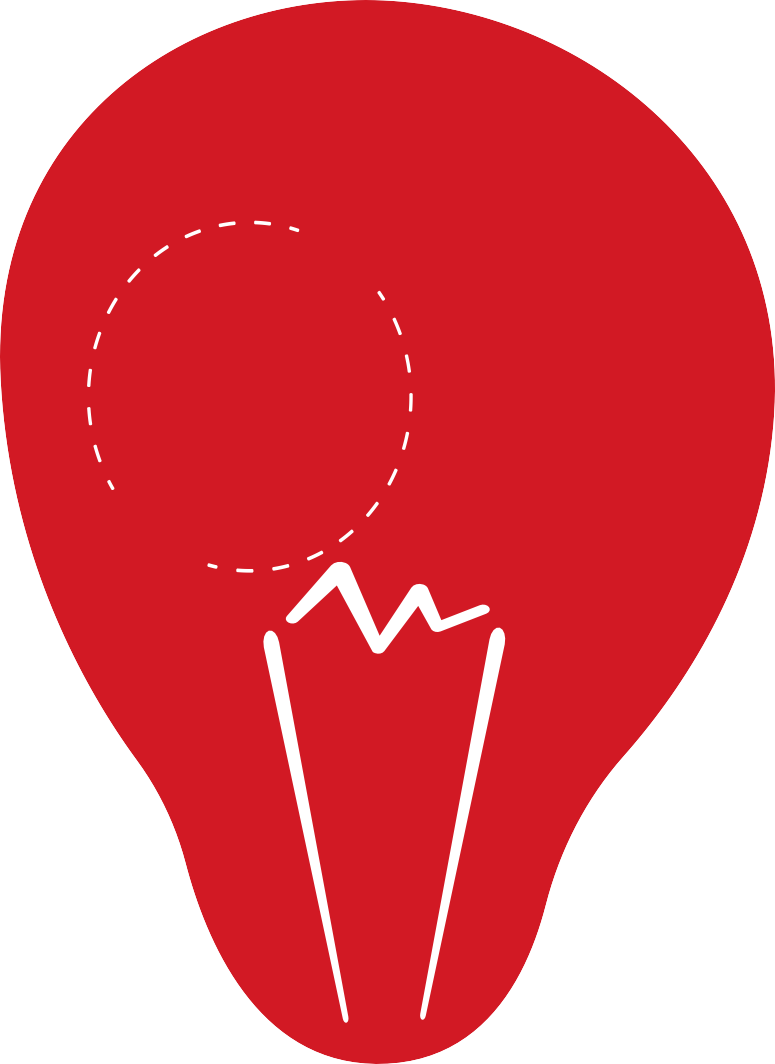 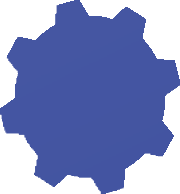 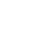 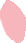 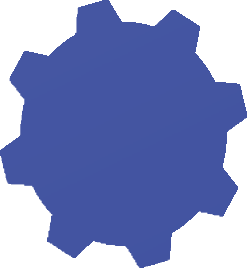 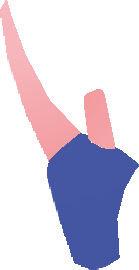 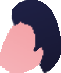 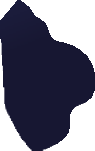 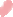 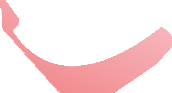 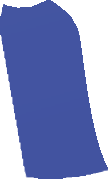 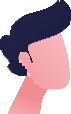 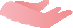 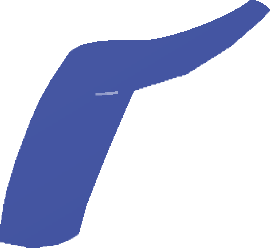 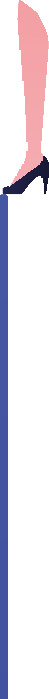 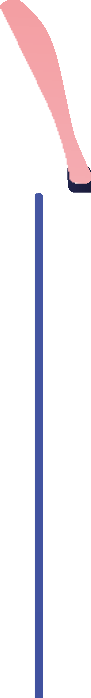 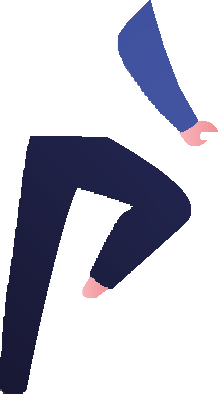 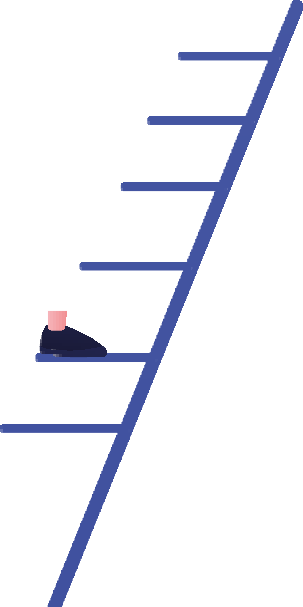 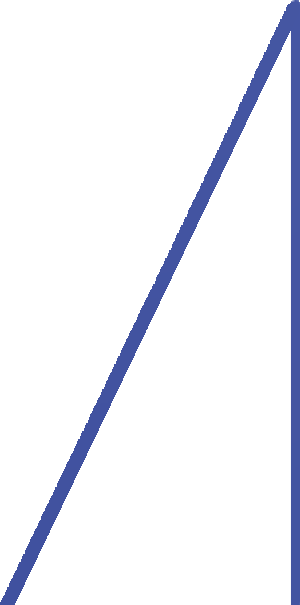 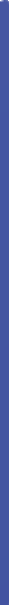 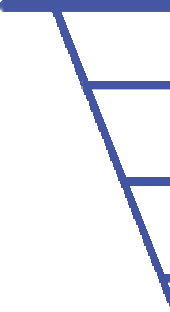 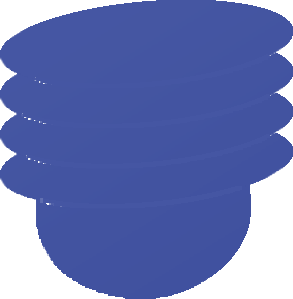 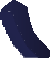 Obrigado!
:)
https://www.street-culture.eu
www.facebook.com/streetcultureforregions
@streetcultureforregions
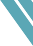 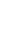 This project has been funded with support from the European Commission. The author is solely responsible for this publication (communication) and the Commission accepts no responsibility for any use may be made of the information contained therein. In compliance of the new GDPR framework, please note that the Partnership will only process your personal data in the sole interest and purpose of the project and without any prejudice to your rights.
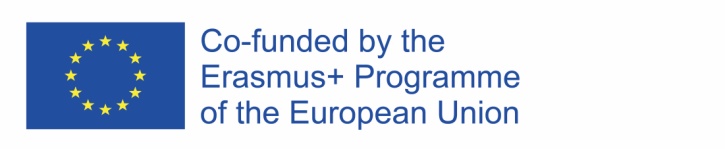